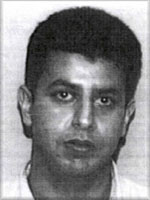 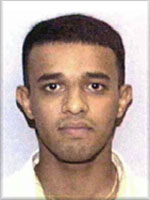 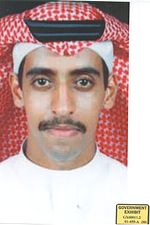 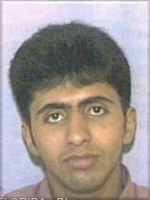 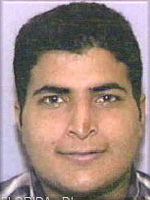 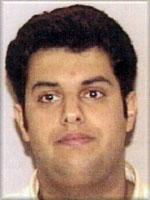 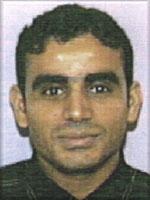 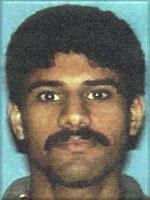 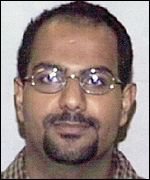 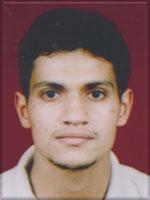 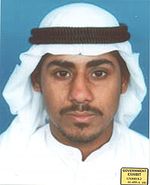 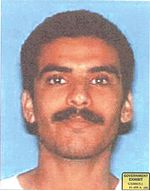 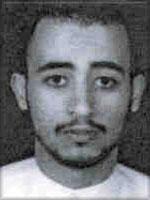 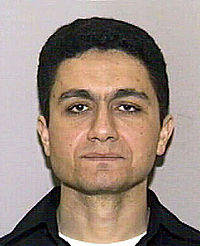 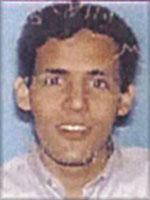 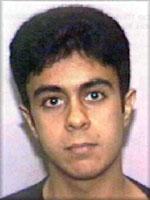 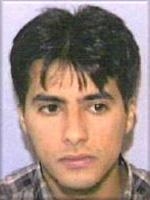 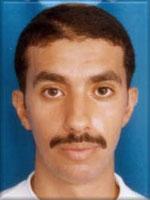 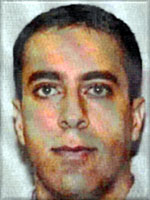 Źródło: wikipedia.org
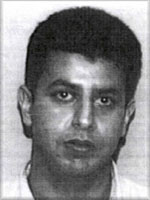 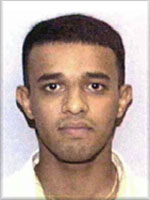 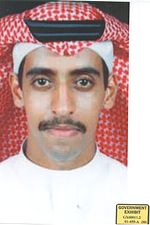 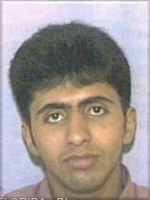 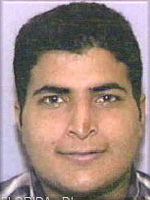 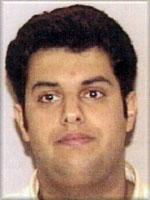 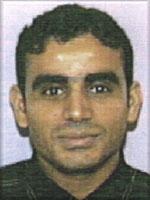 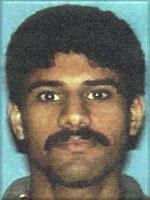 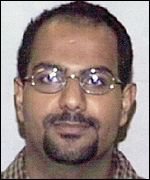 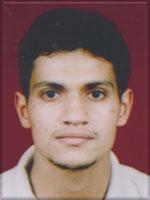 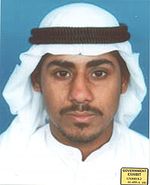 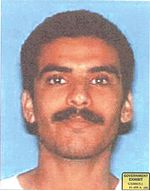 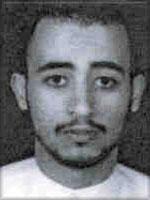 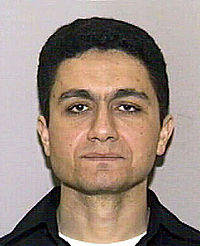 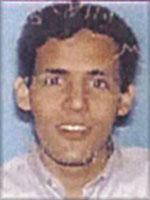 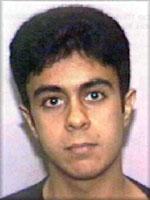 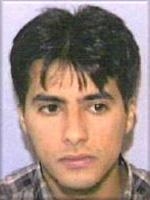 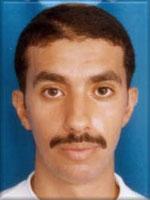 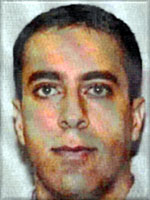 Źródło: wikipedia.org
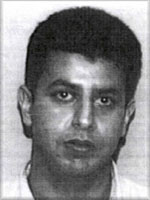 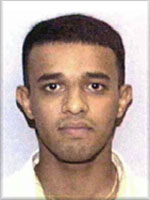 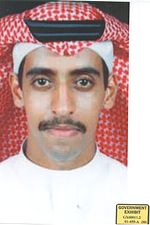 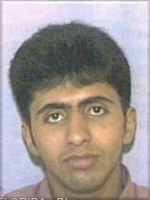 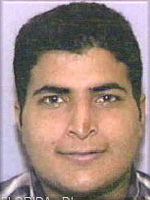 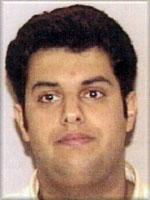 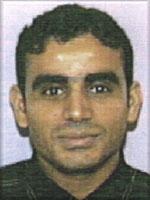 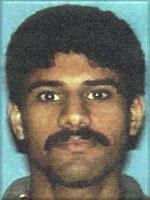 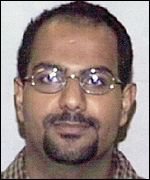 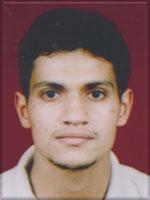 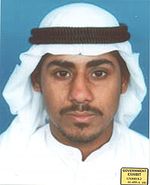 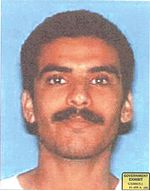 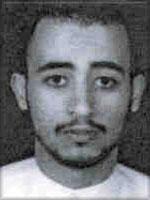 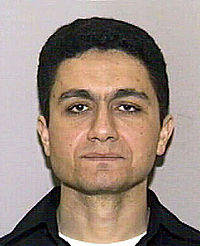 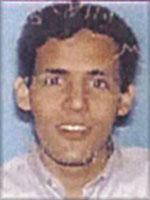 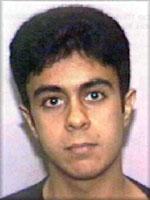 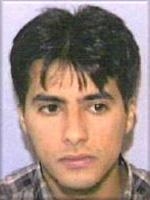 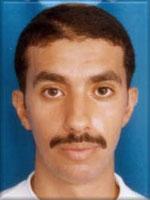 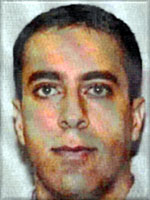 Źródło: wikipedia.org
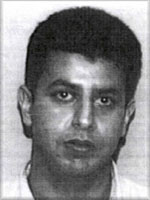 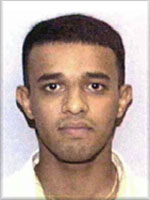 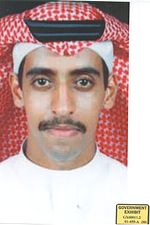 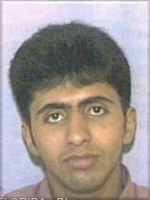 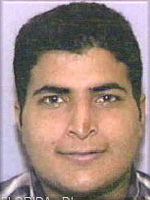 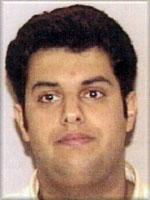 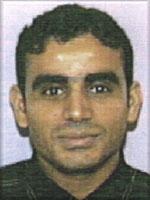 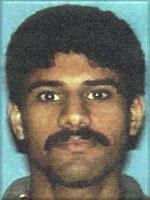 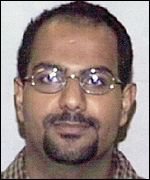 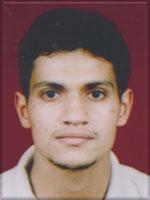 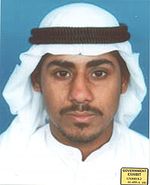 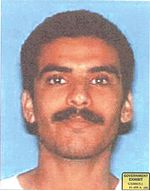 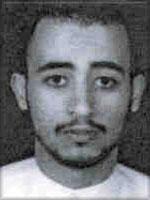 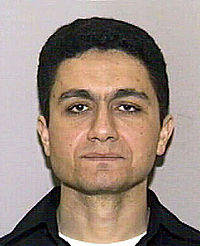 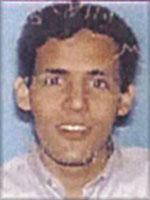 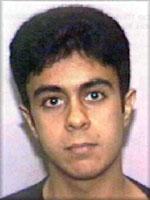 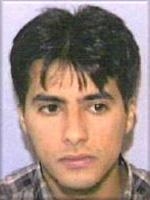 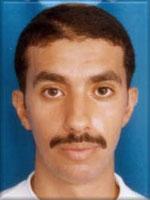 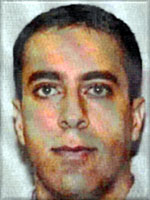 Źródło: wikipedia.org
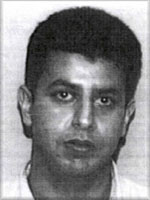 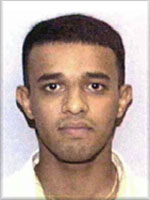 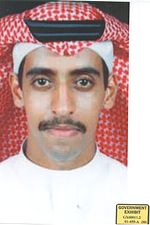 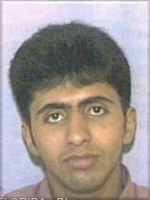 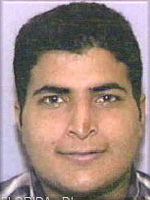 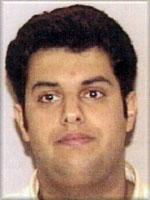 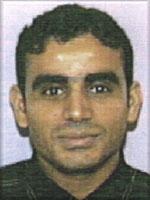 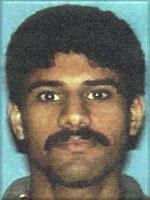 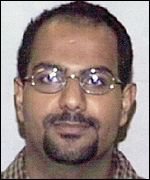 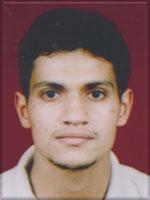 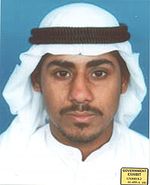 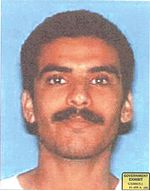 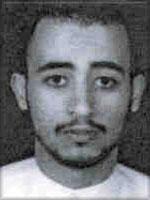 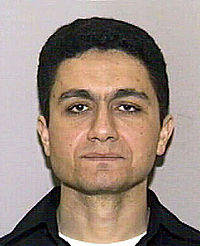 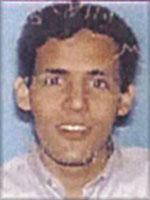 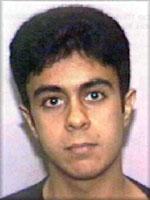 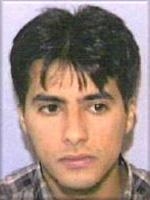 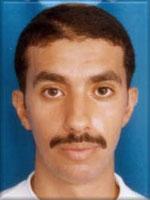 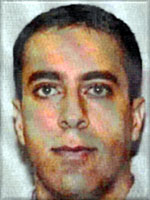 Źródło: wikipedia.org
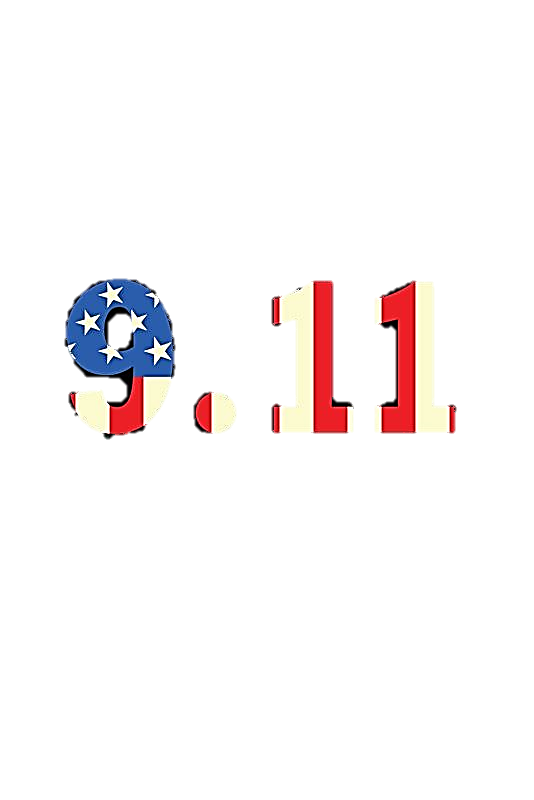 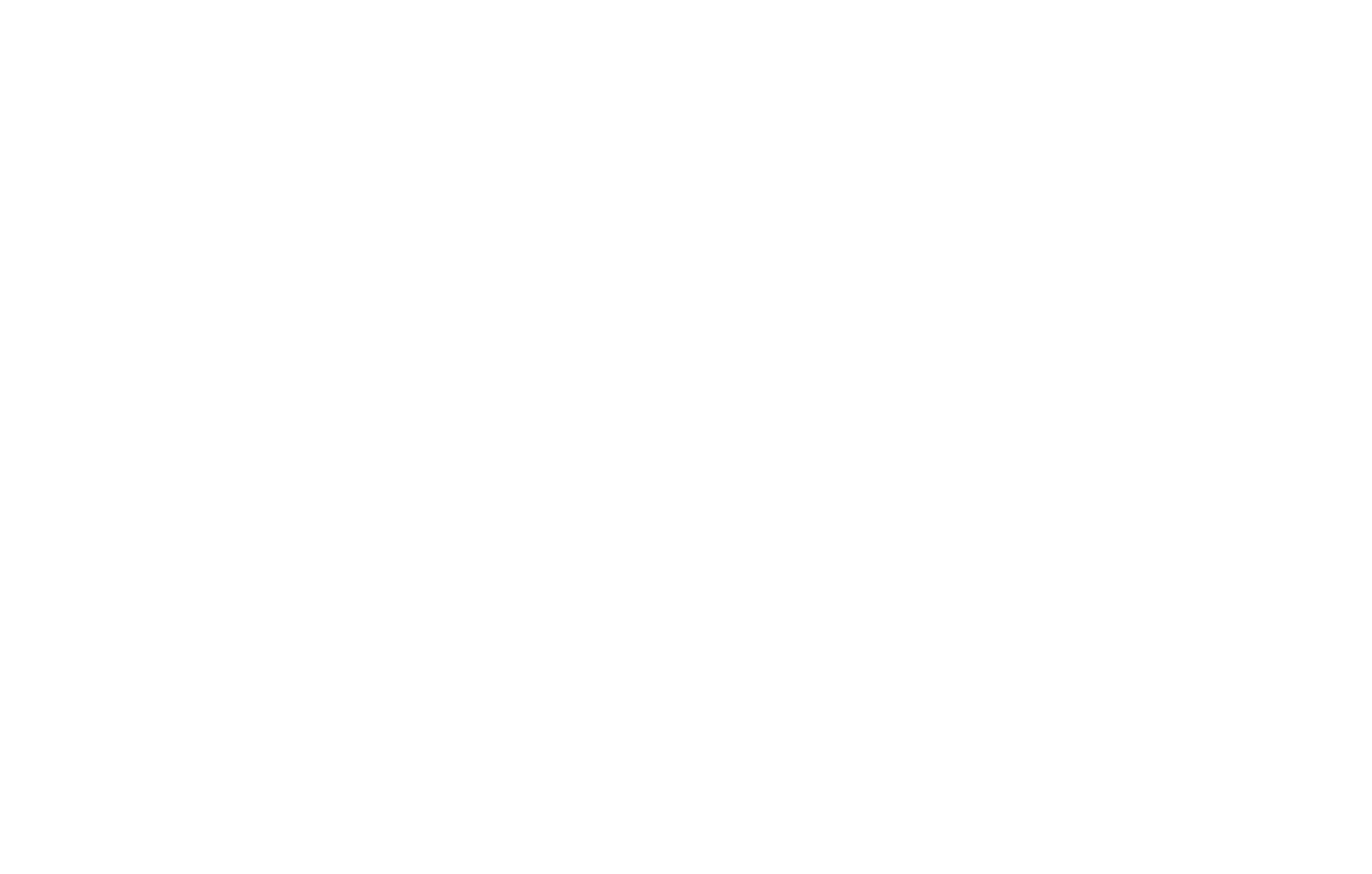 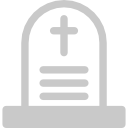 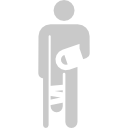 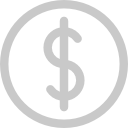 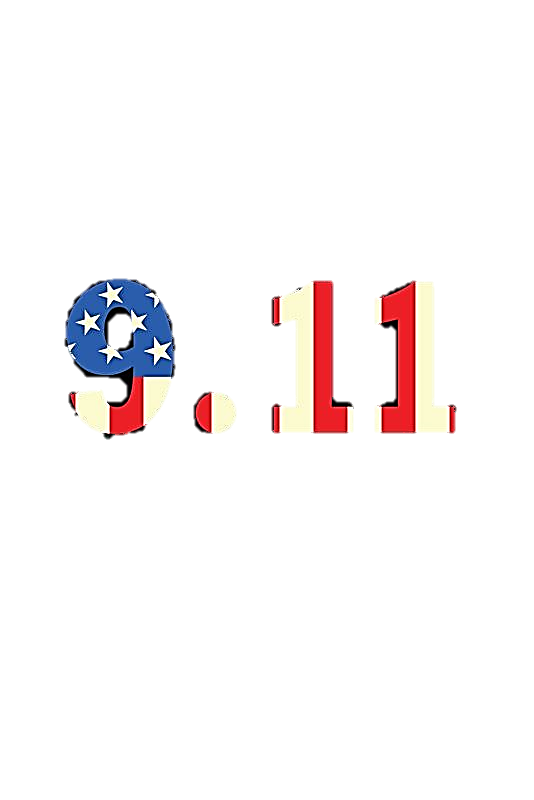 Those who were trained to fly didn’t know the others. One group of people didn’t know the other group.
Osama Bin Laden
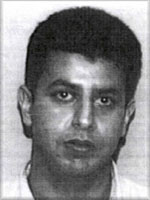 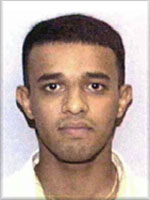 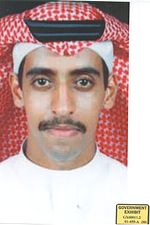 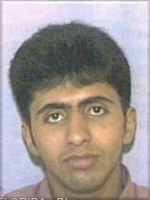 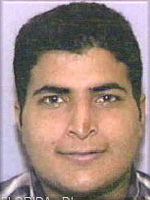 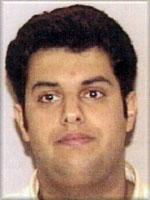 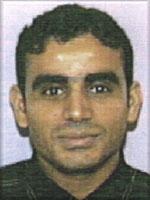 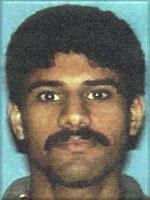 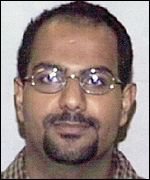 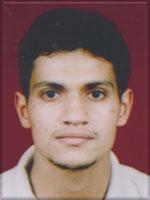 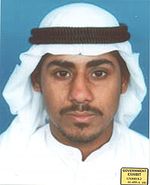 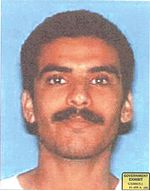 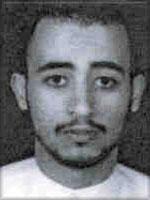 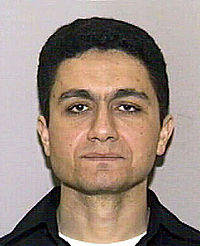 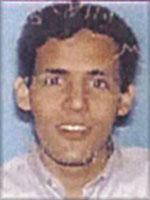 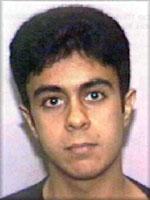 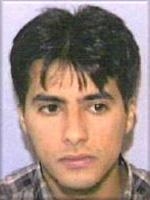 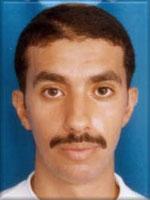 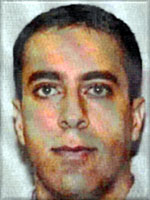 Źródło: wikipedia.org
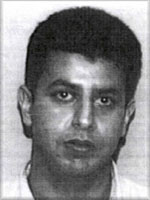 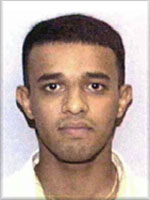 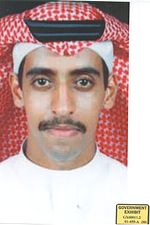 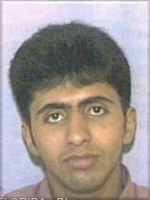 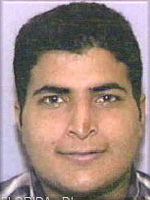 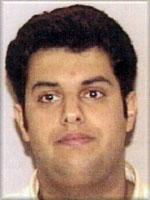 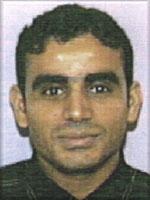 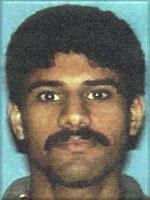 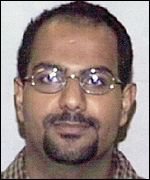 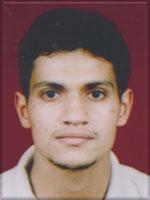 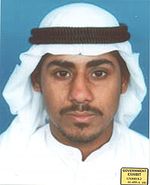 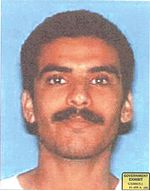 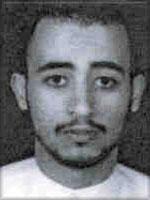 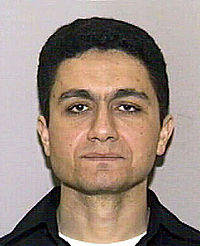 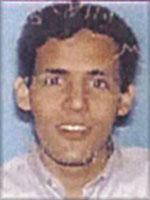 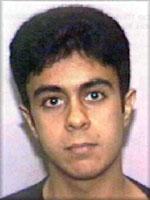 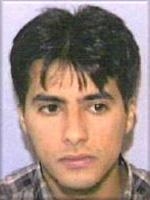 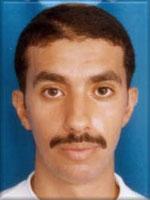 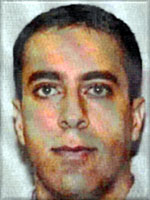 Źródło: wikipedia.org
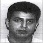 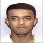 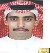 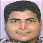 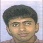 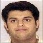 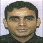 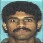 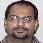 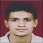 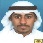 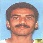 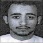 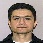 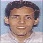 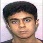 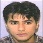 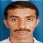 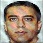 Celebryta
2
1
3
Koordynator
2
1
3
Pośrednik
2
1
3
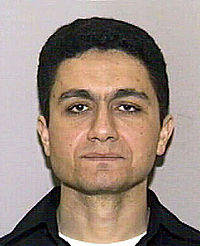 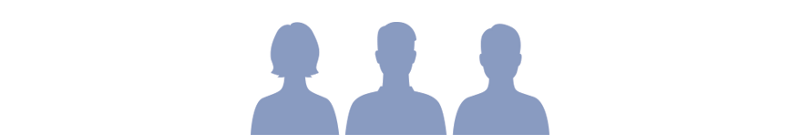 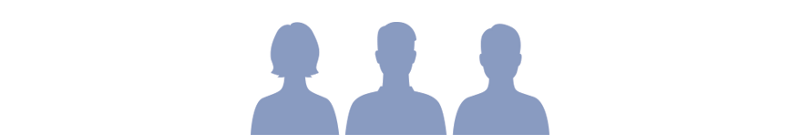 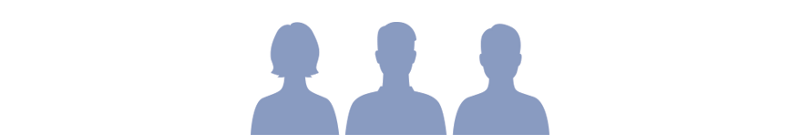 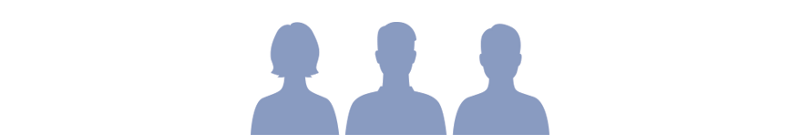 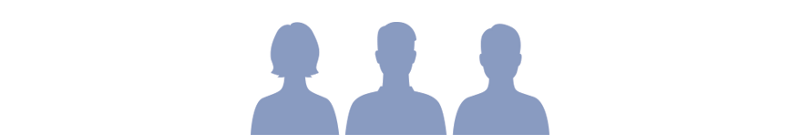 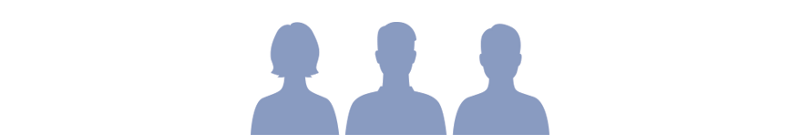 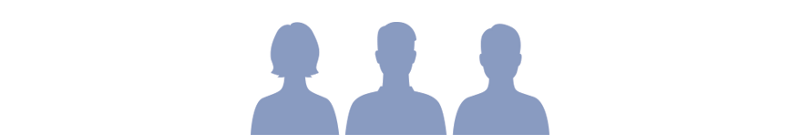 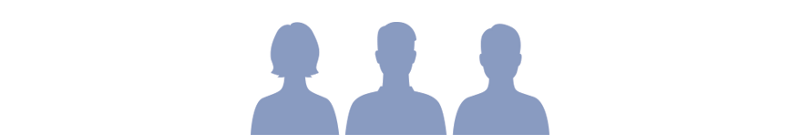 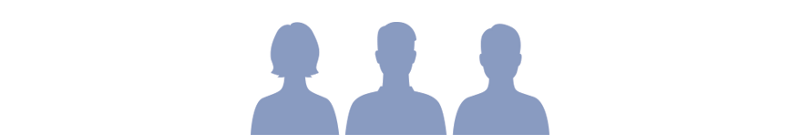 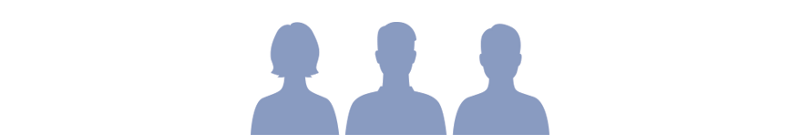 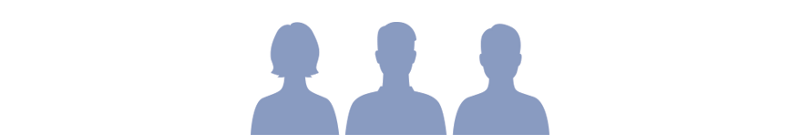 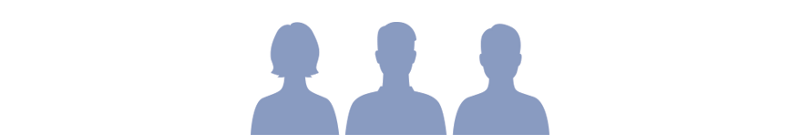 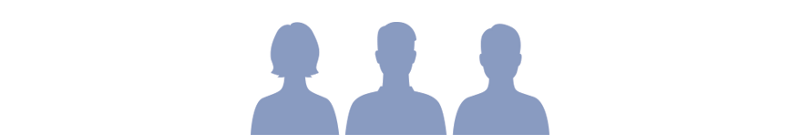 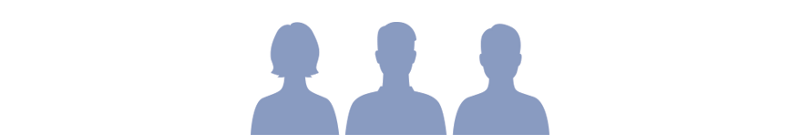 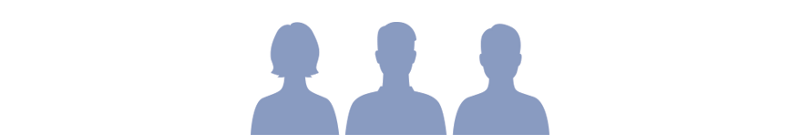 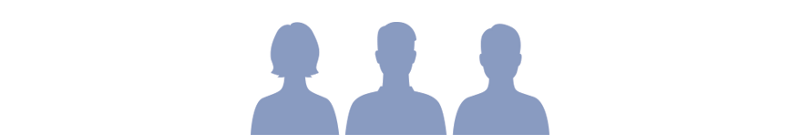 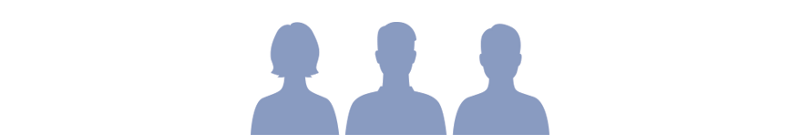 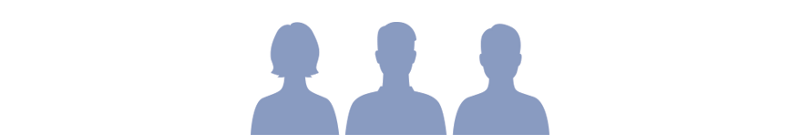 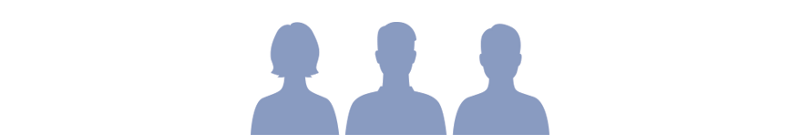 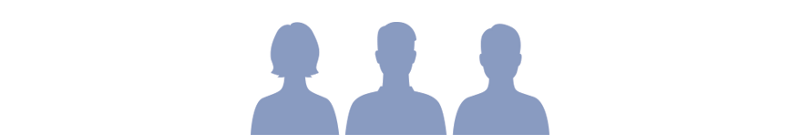 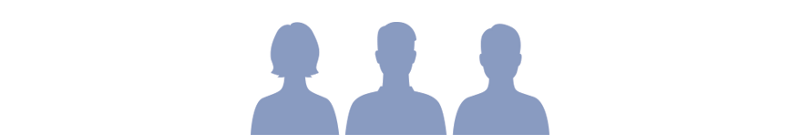 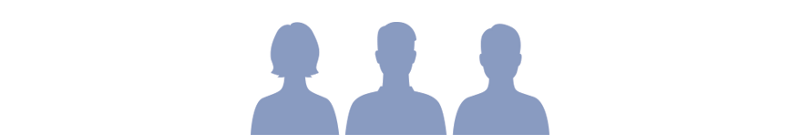 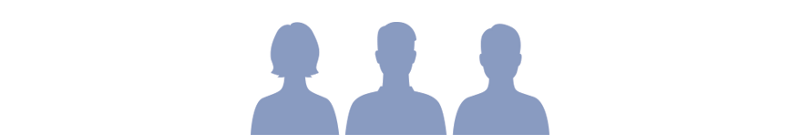 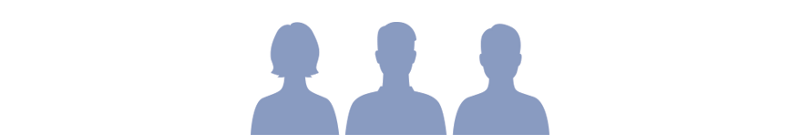 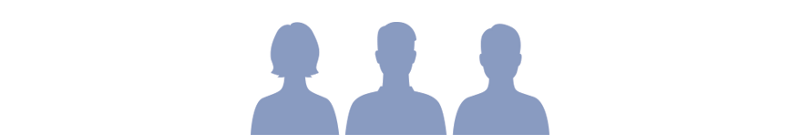 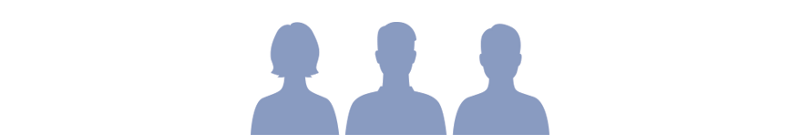 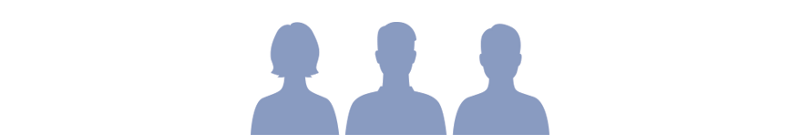 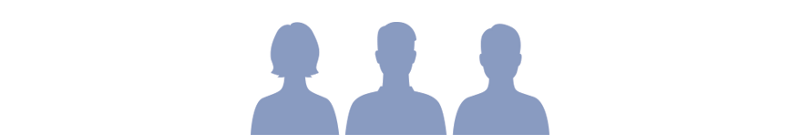 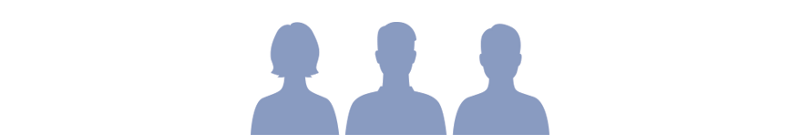 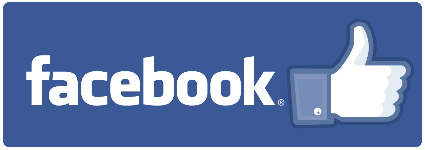 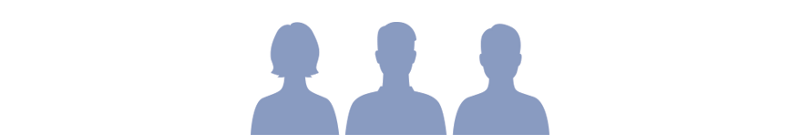 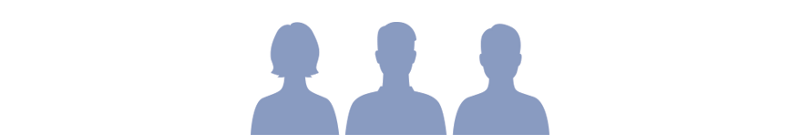 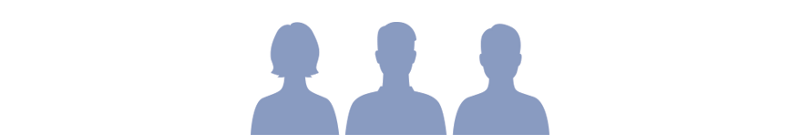 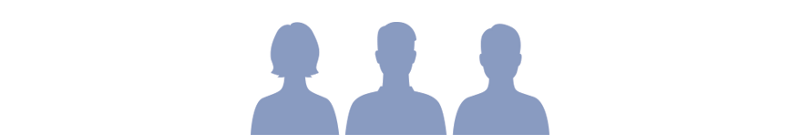 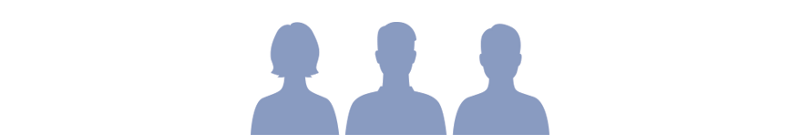 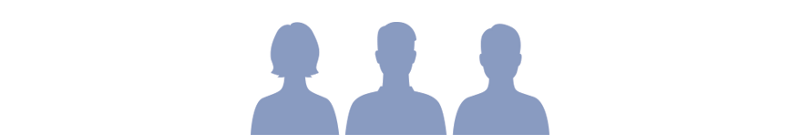 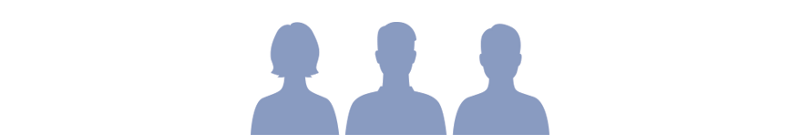 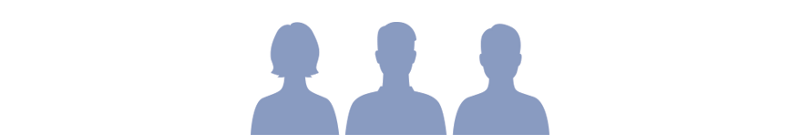 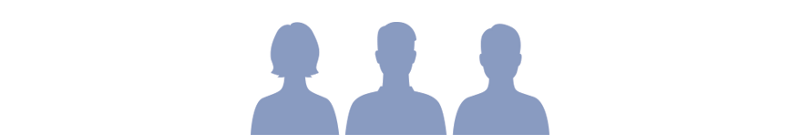 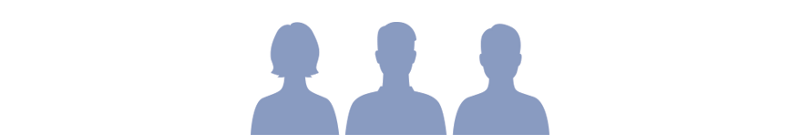 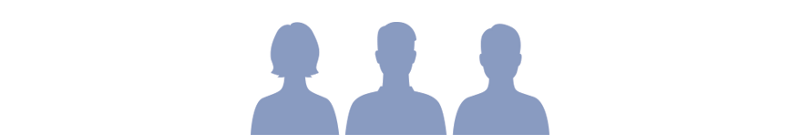 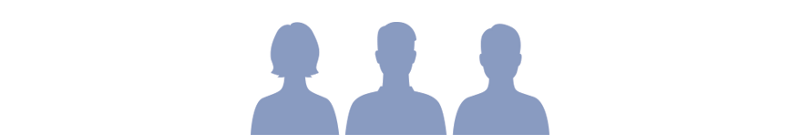 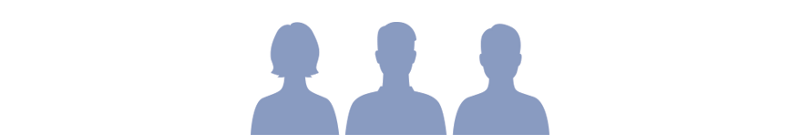 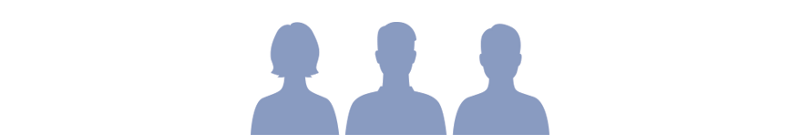 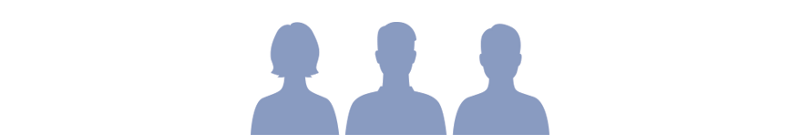 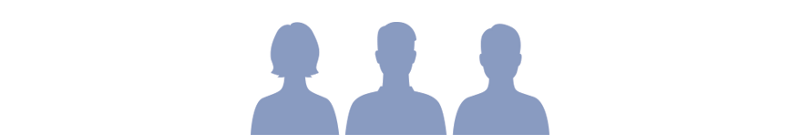 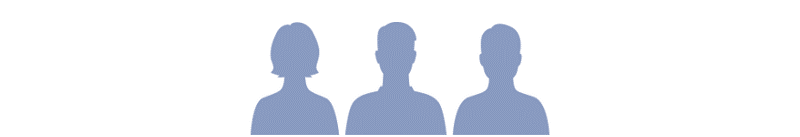 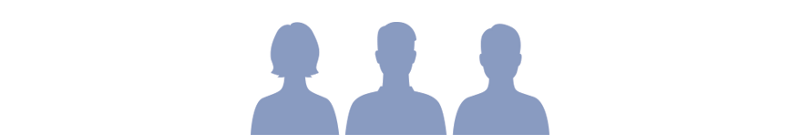 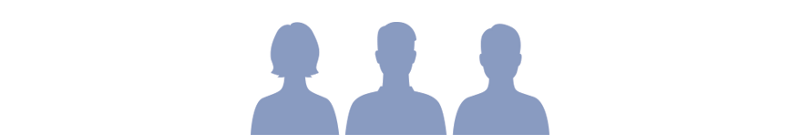 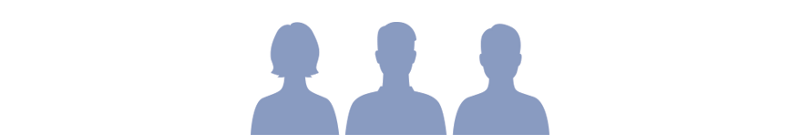 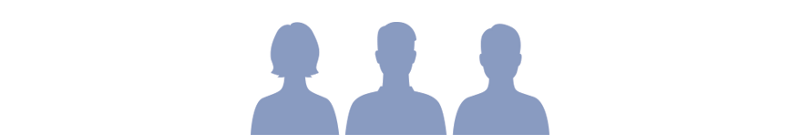 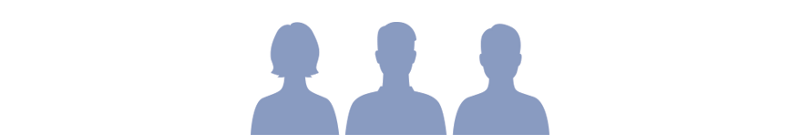 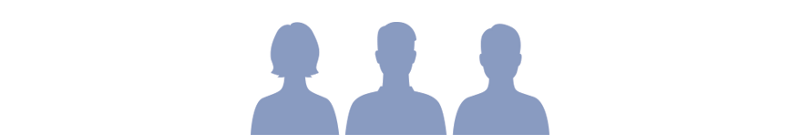 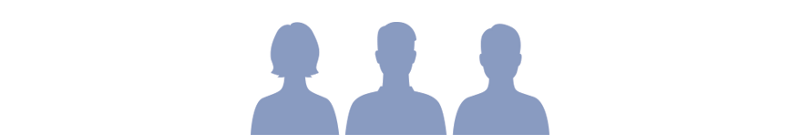 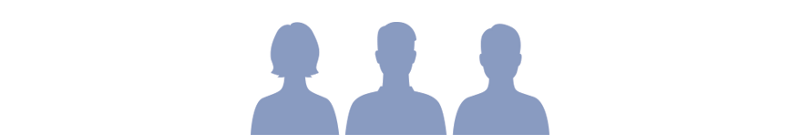 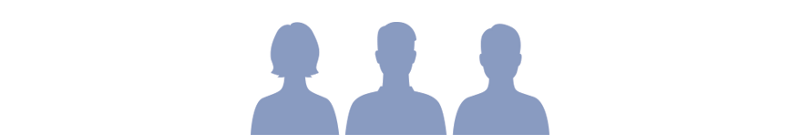 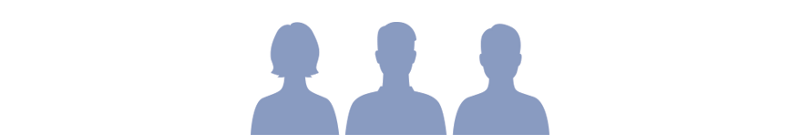 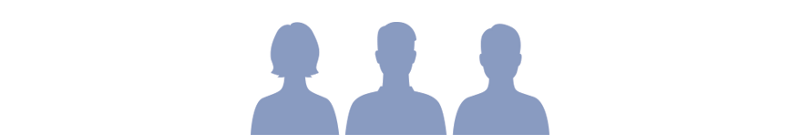 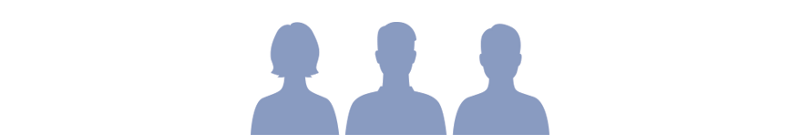 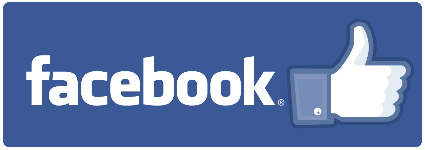 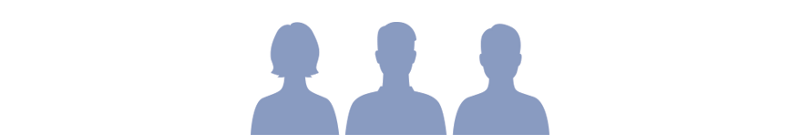 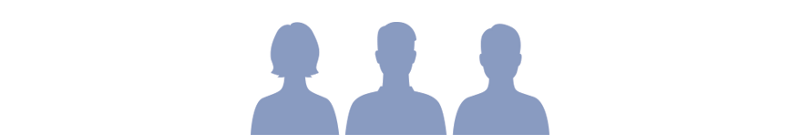 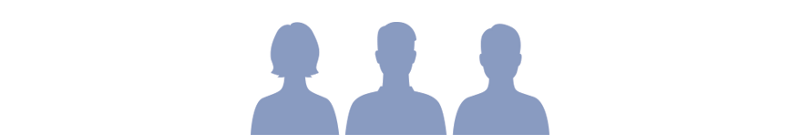 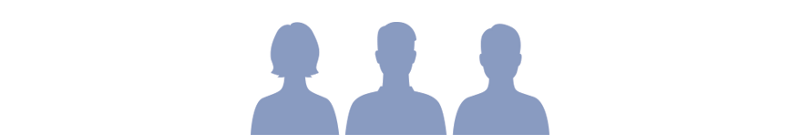 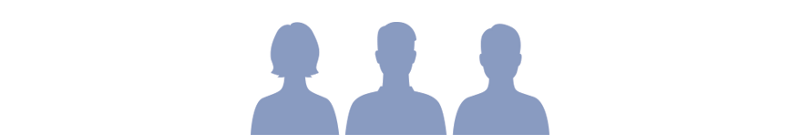 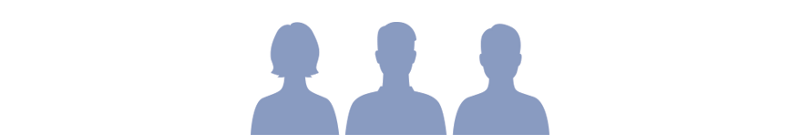 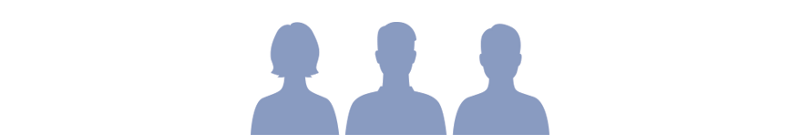 ?
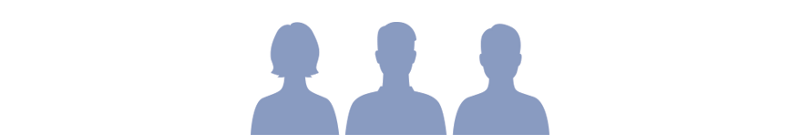 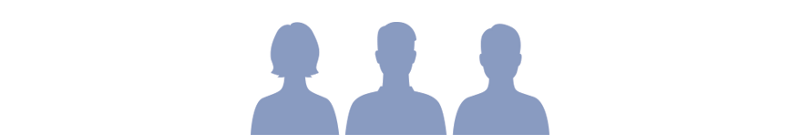 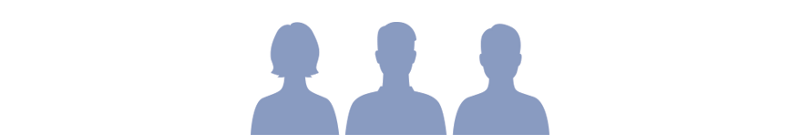 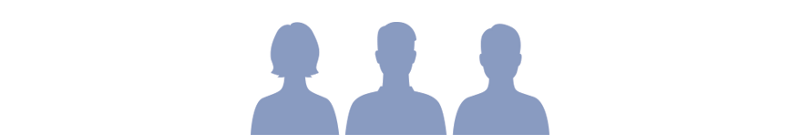 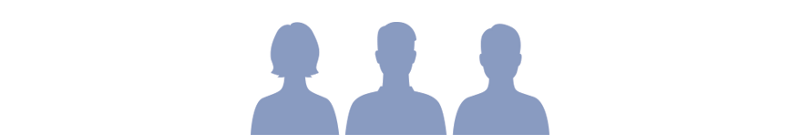 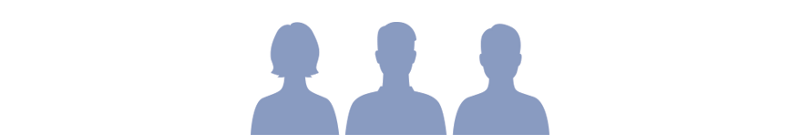 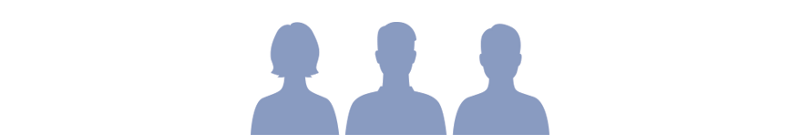 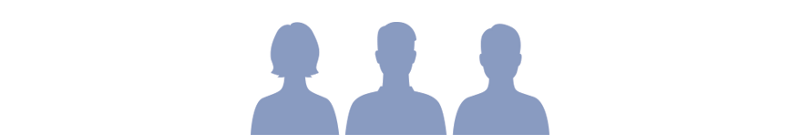 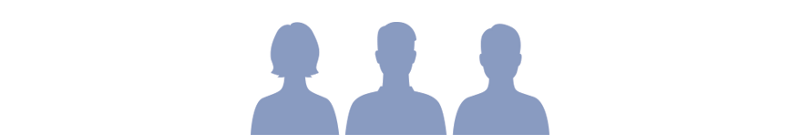 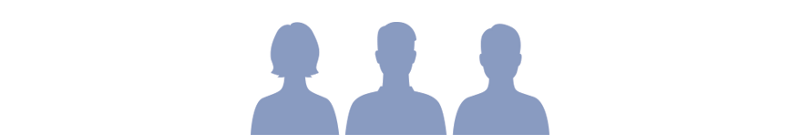 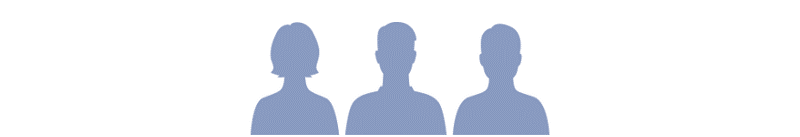 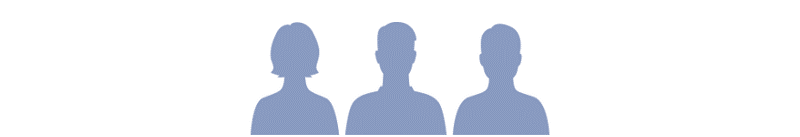 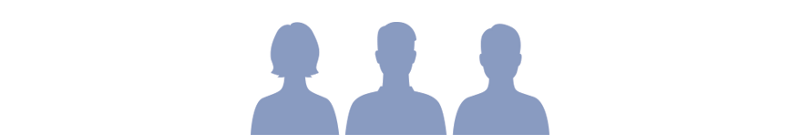 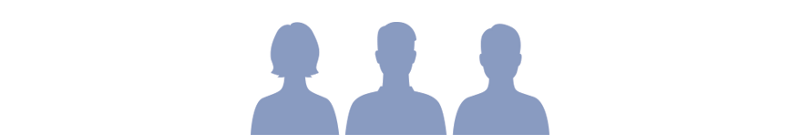 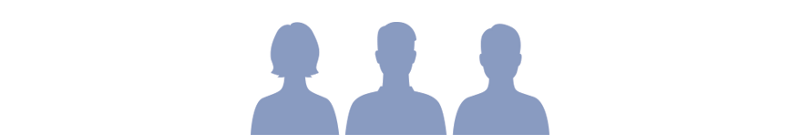 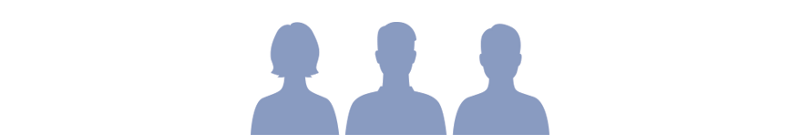 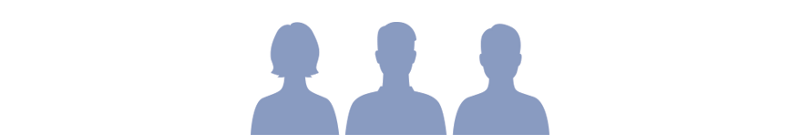 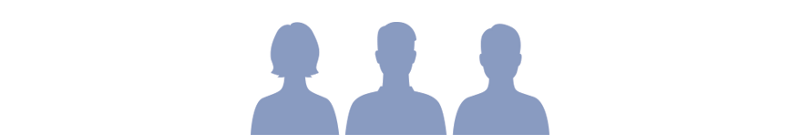 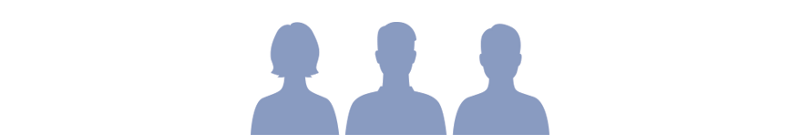 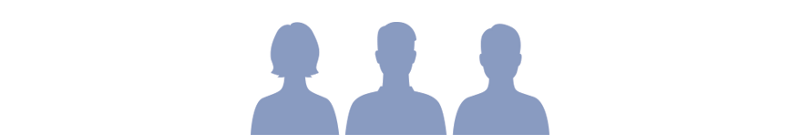 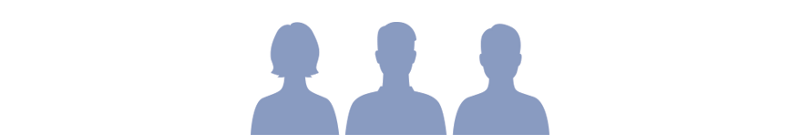 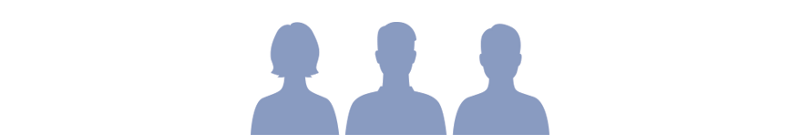 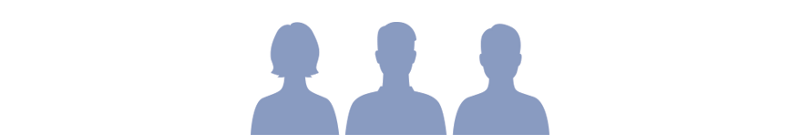 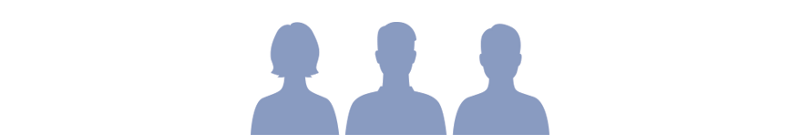 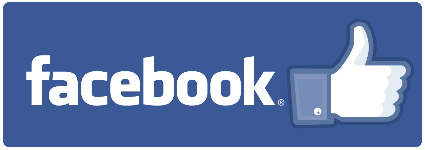 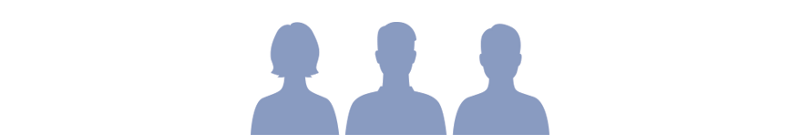 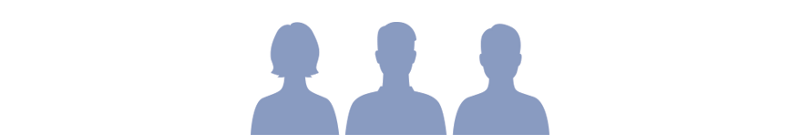 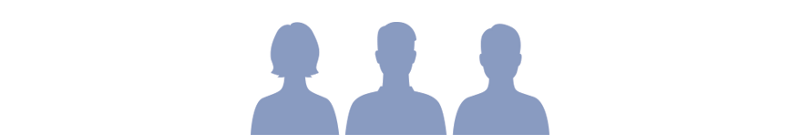 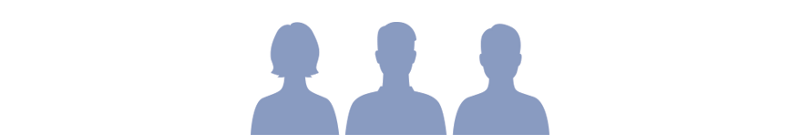 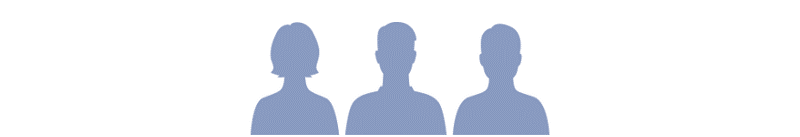 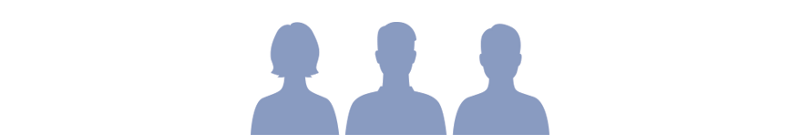 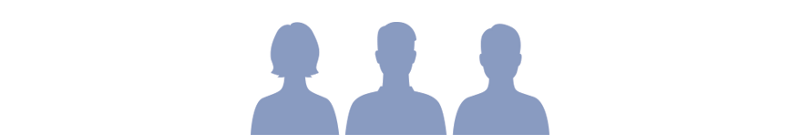 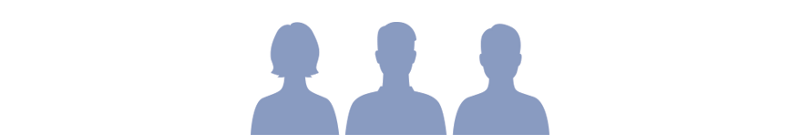 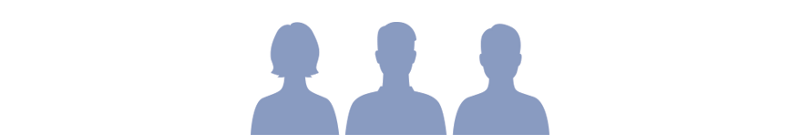 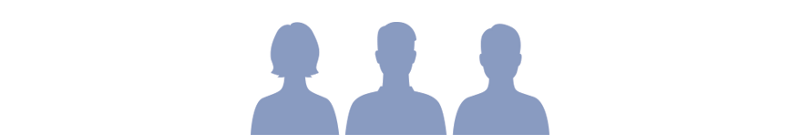 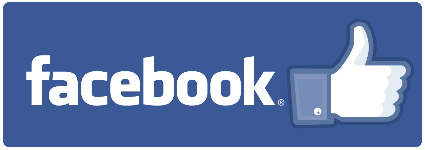 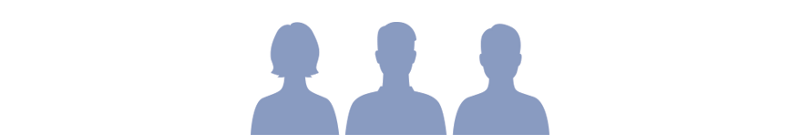 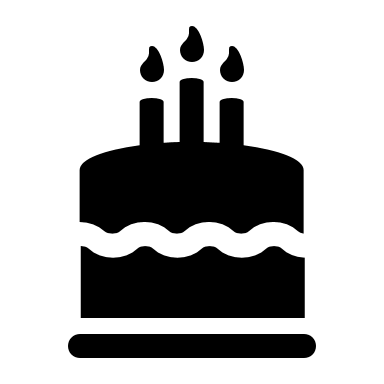 22
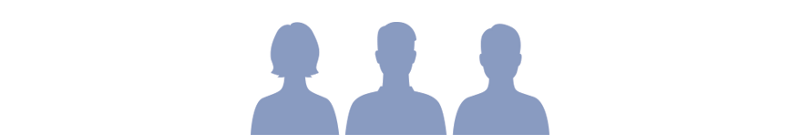 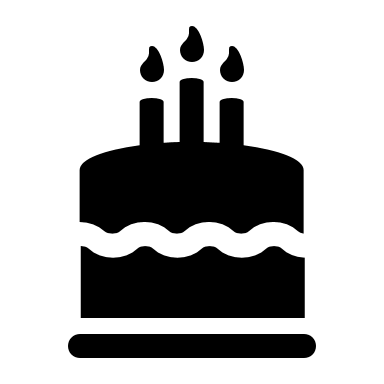 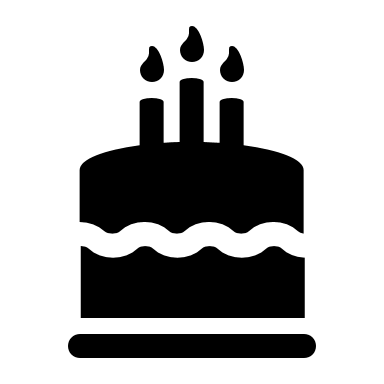 18
18
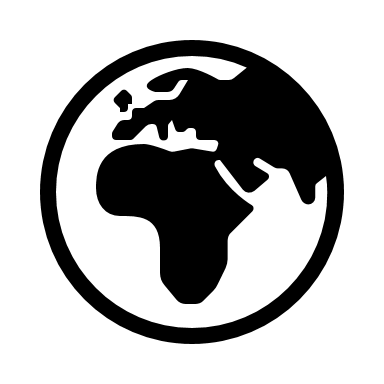 DE
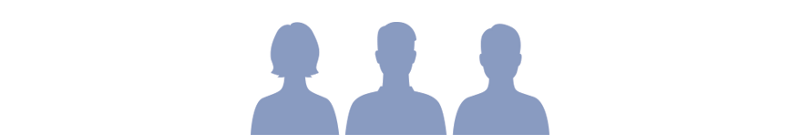 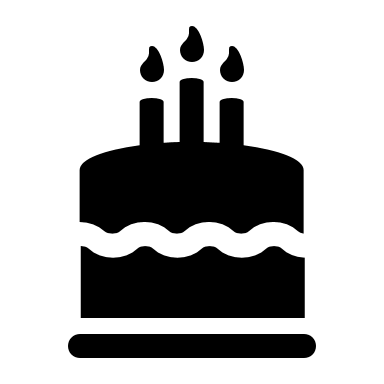 18
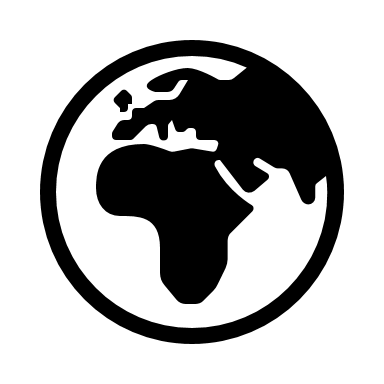 PL
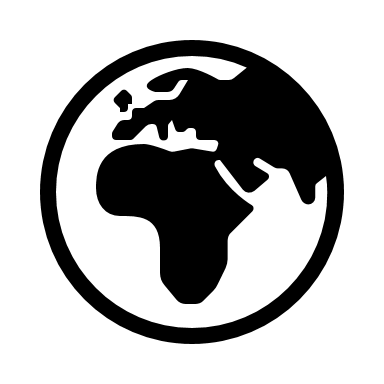 PL
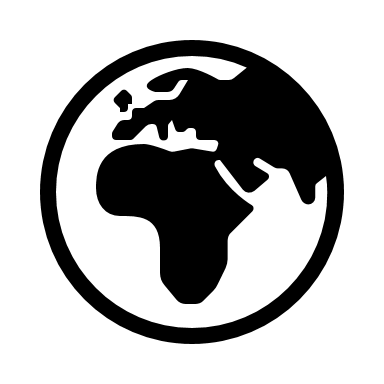 PL
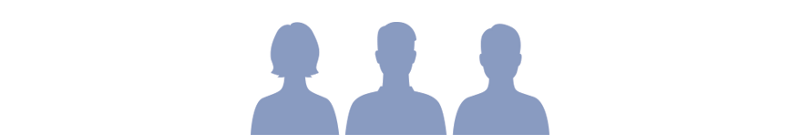 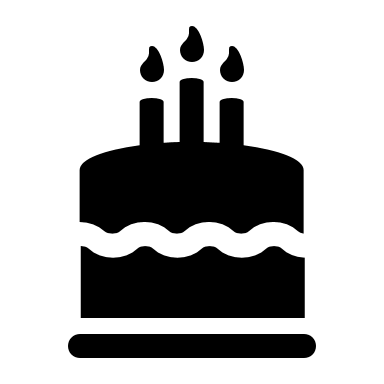 13
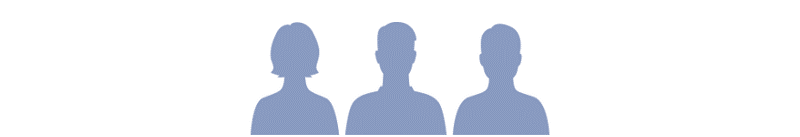 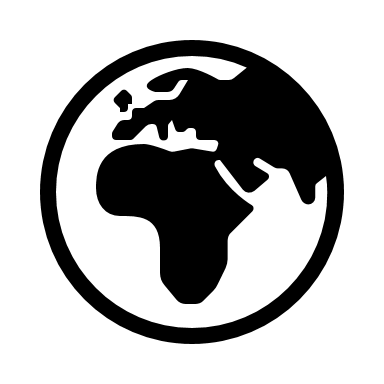 PL
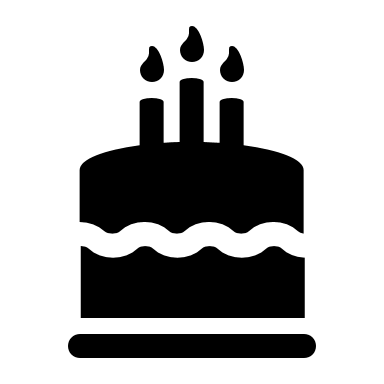 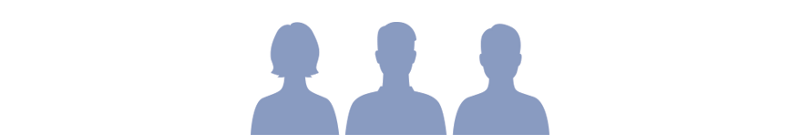 25
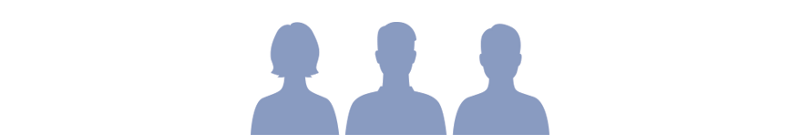 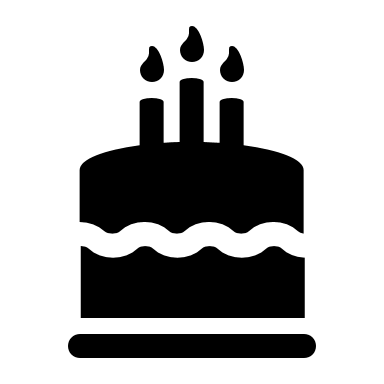 18
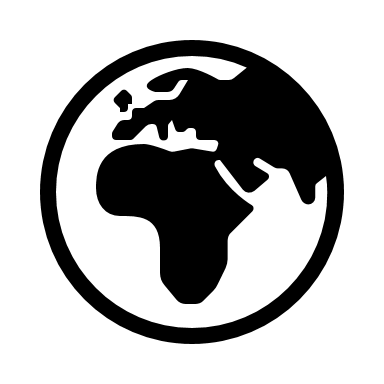 DE
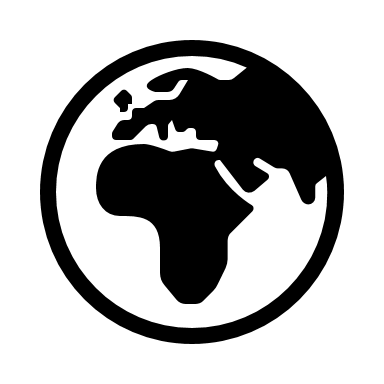 US
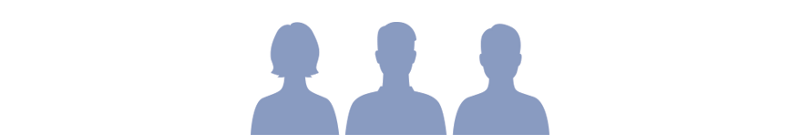 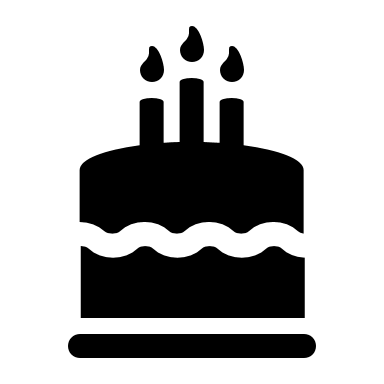 18
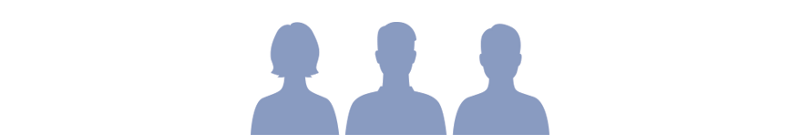 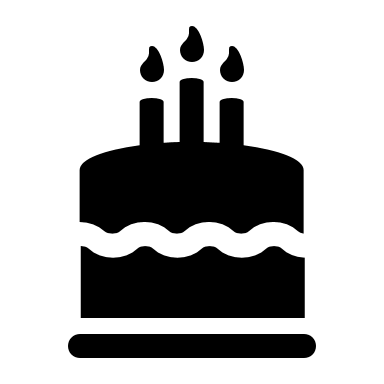 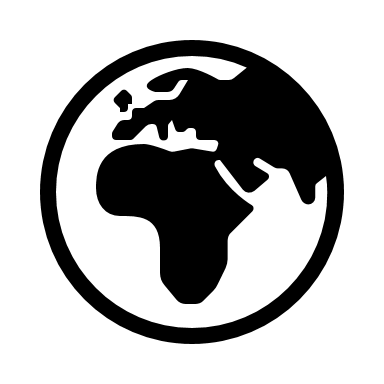 PL
19
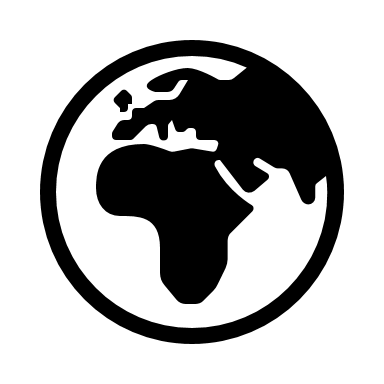 FR
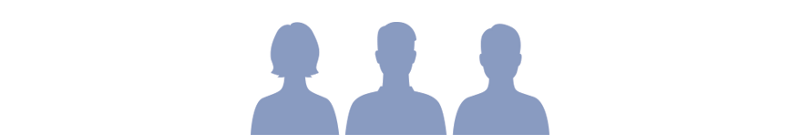 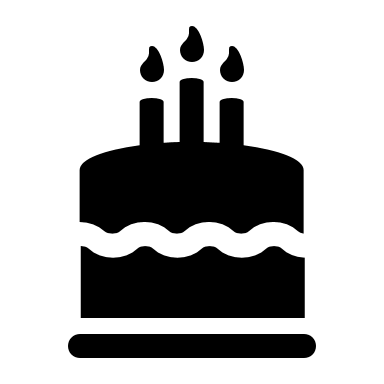 17
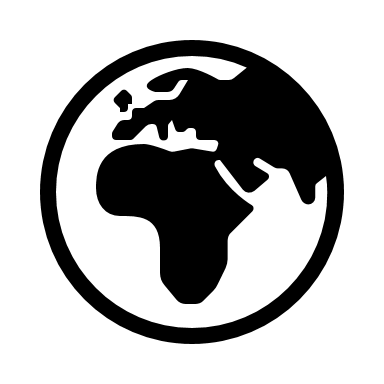 PL
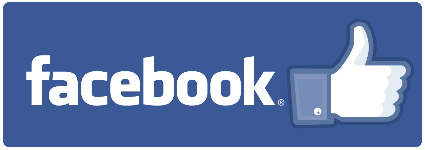 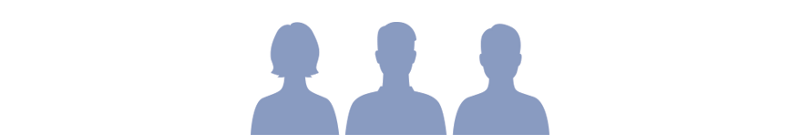 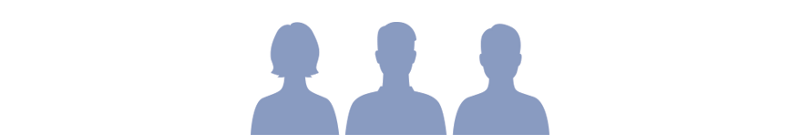 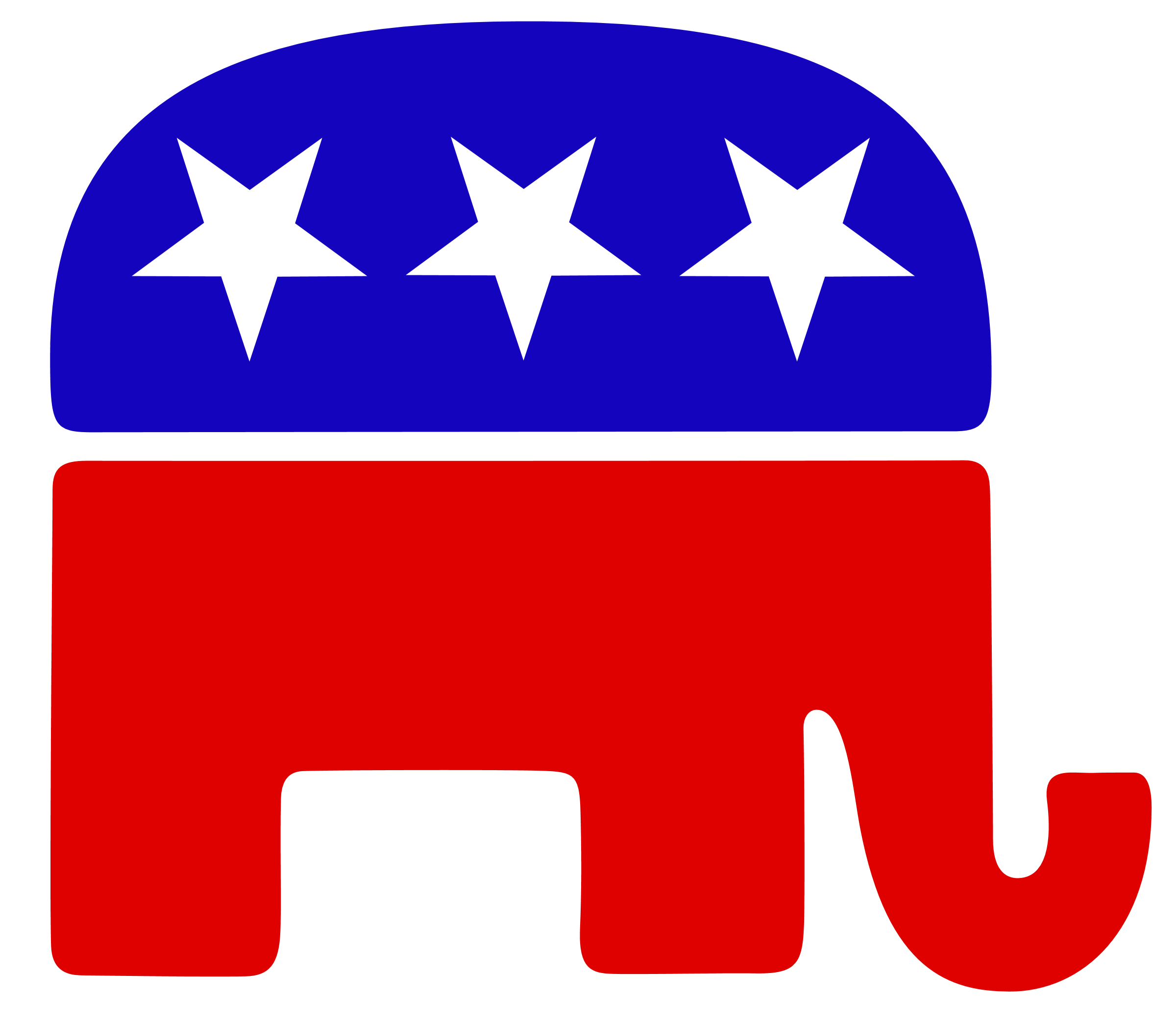 18
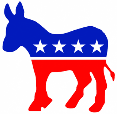 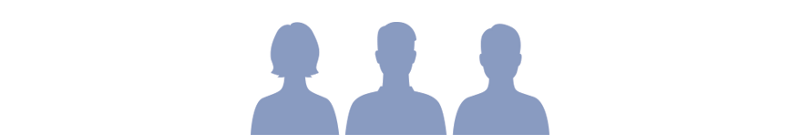 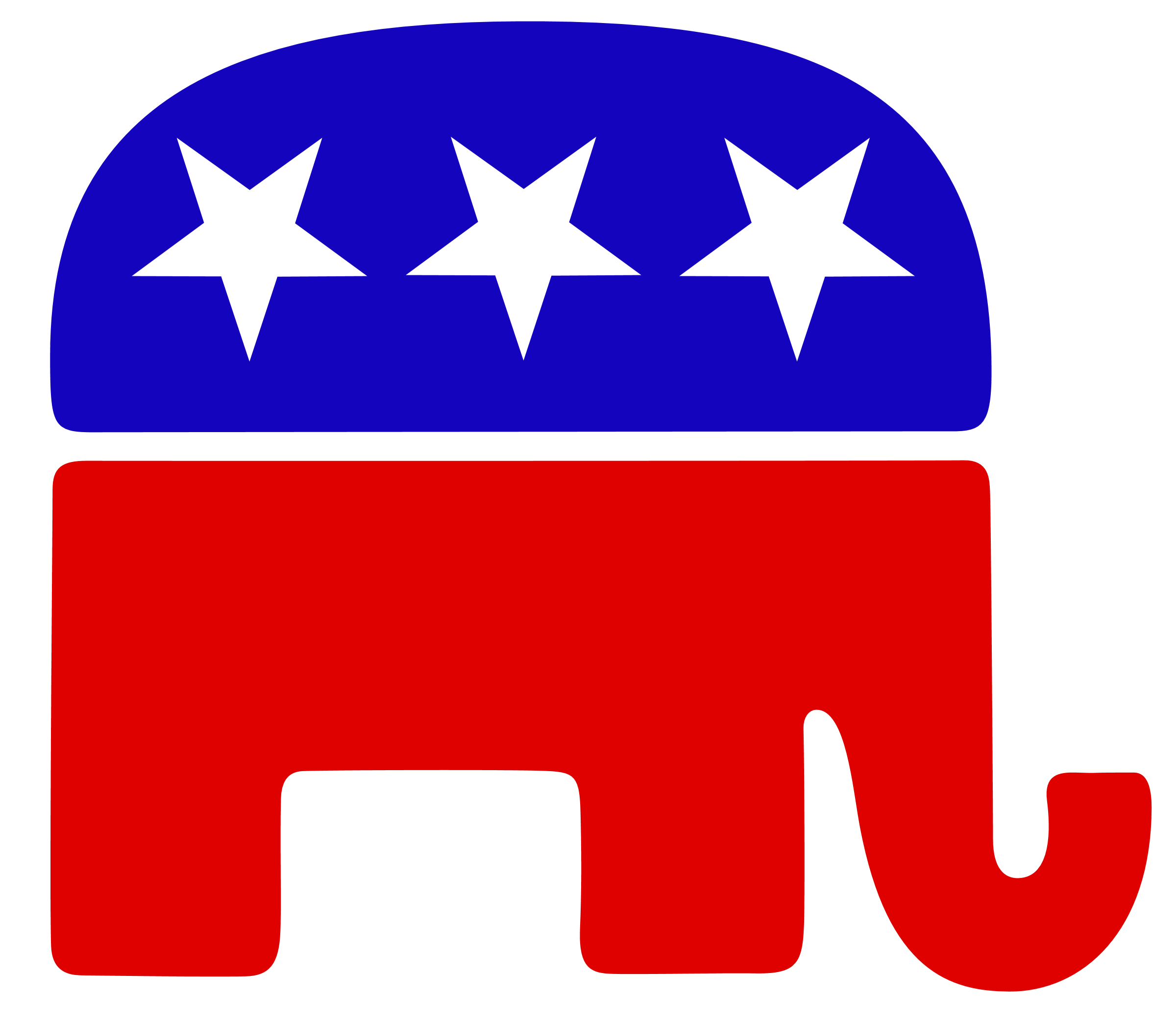 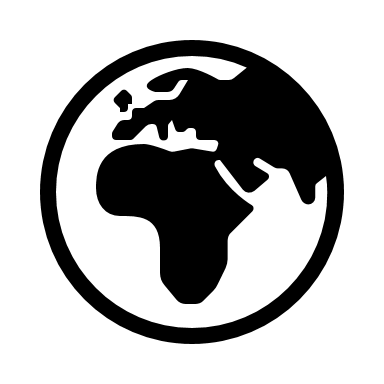 PL
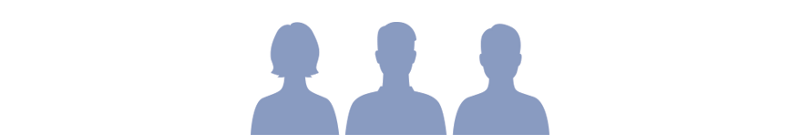 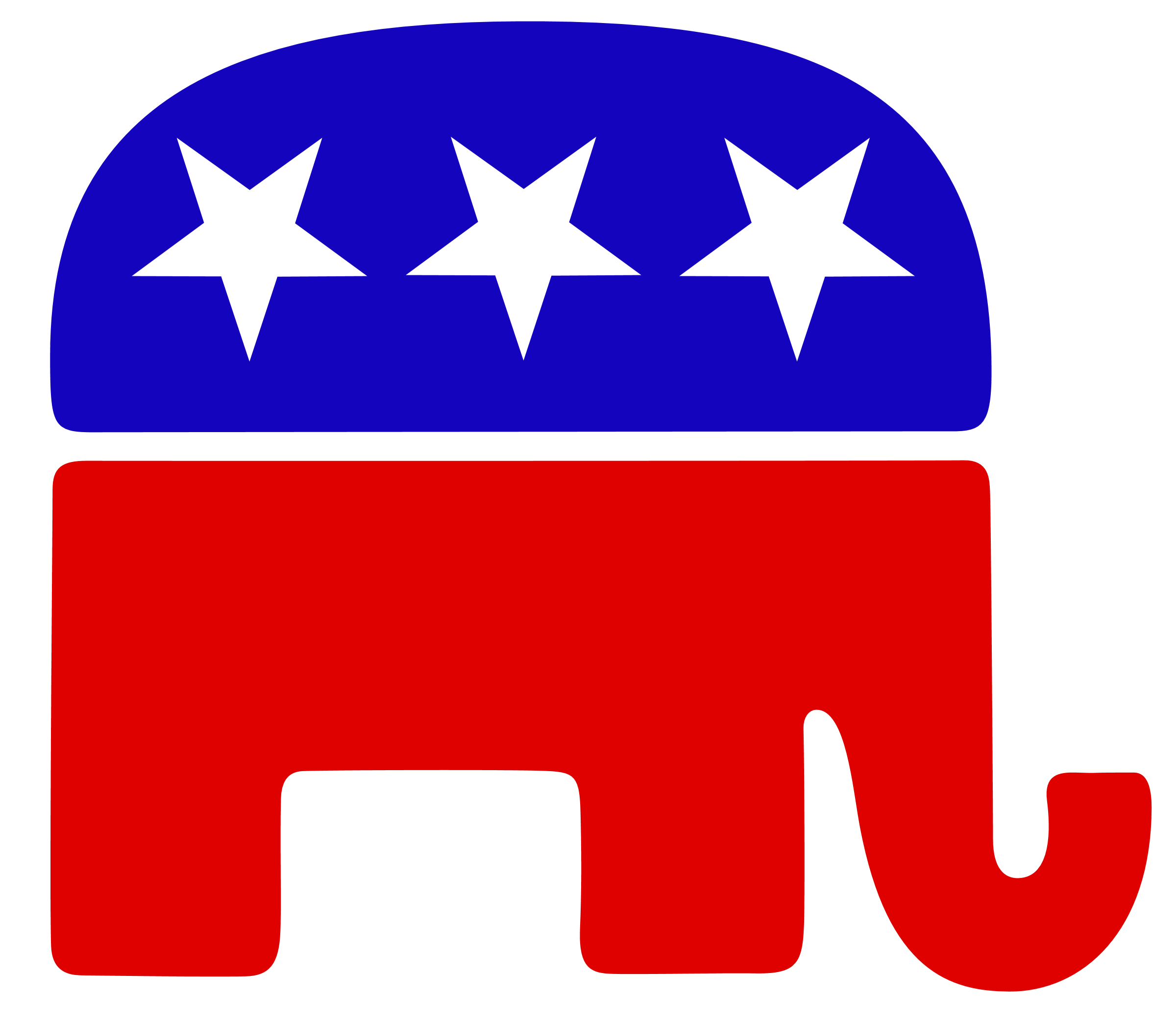 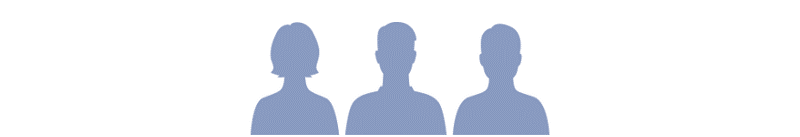 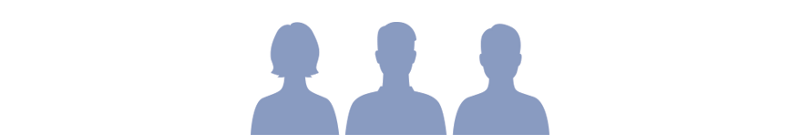 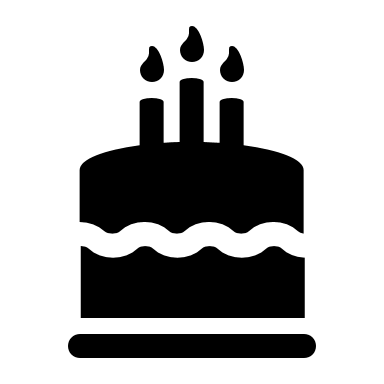 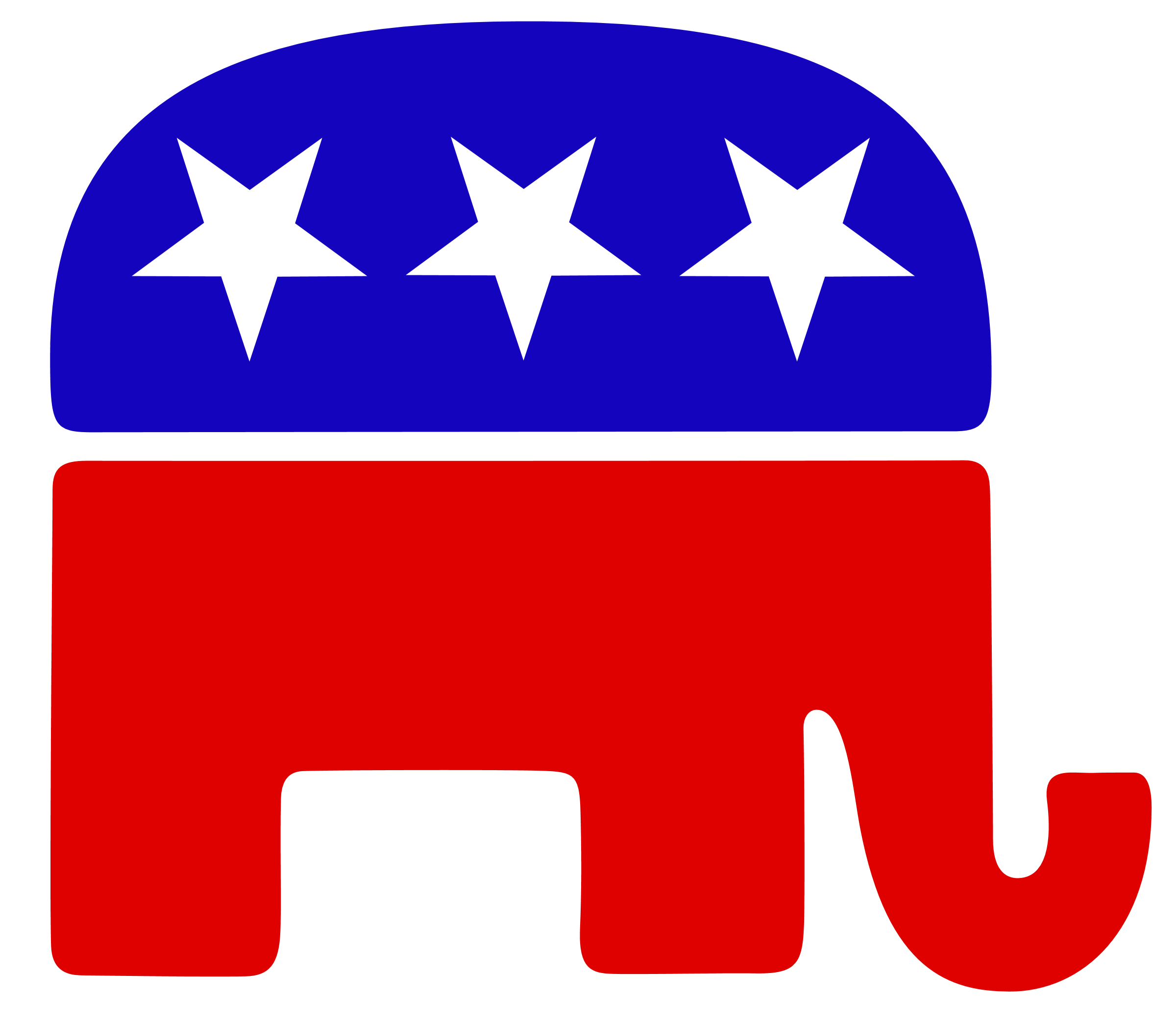 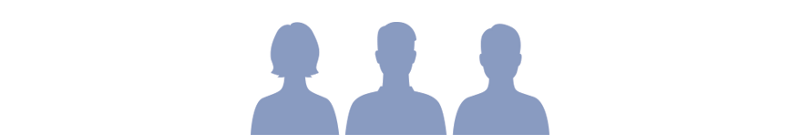 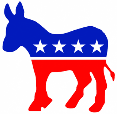 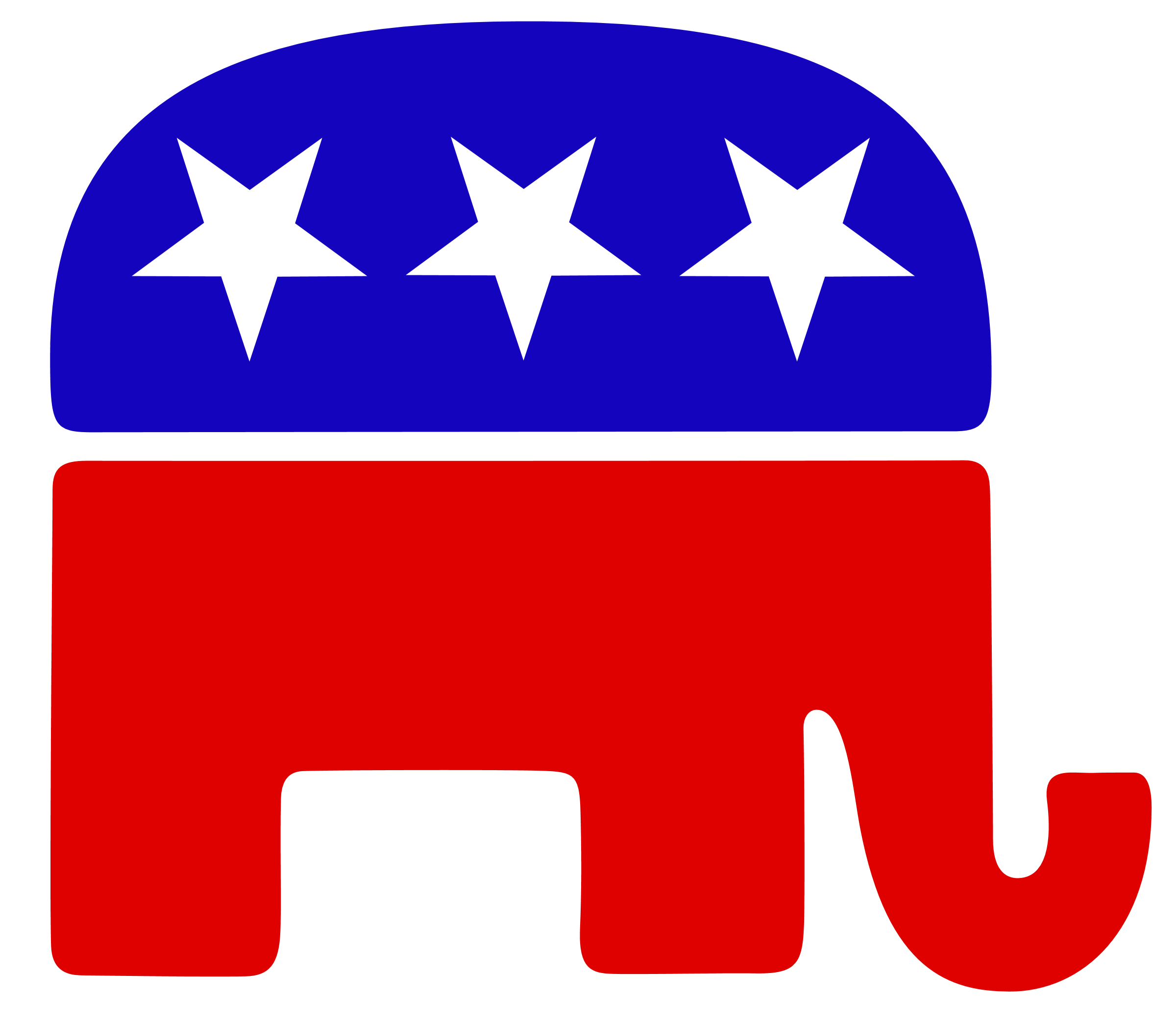 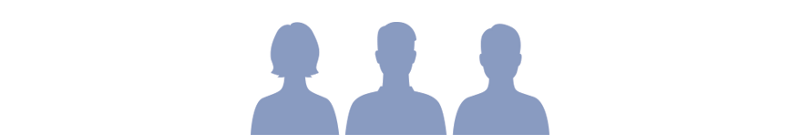 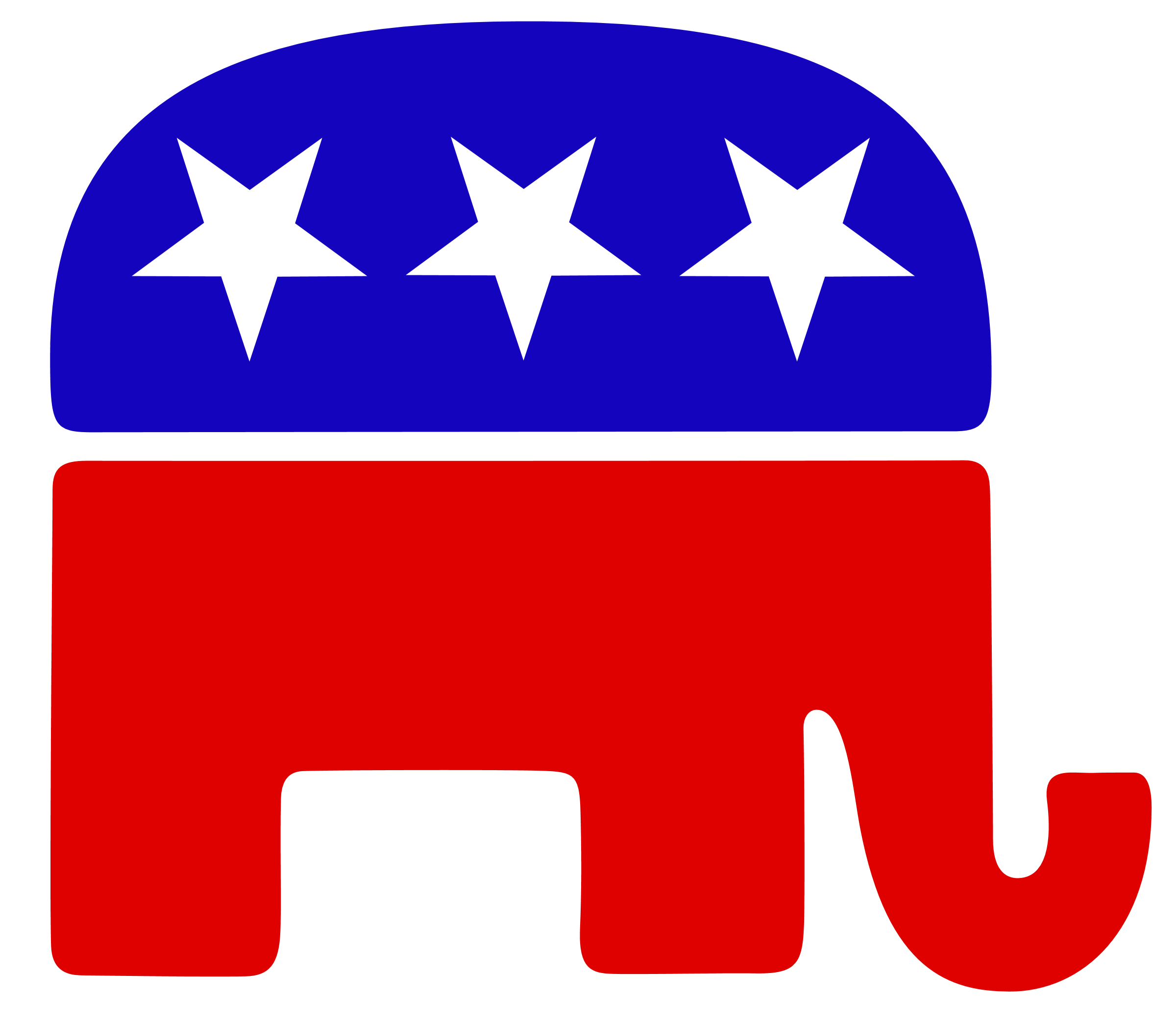 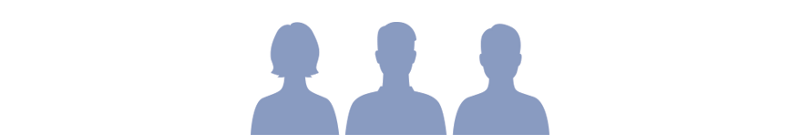 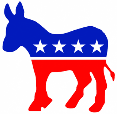 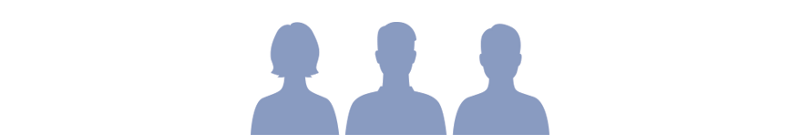 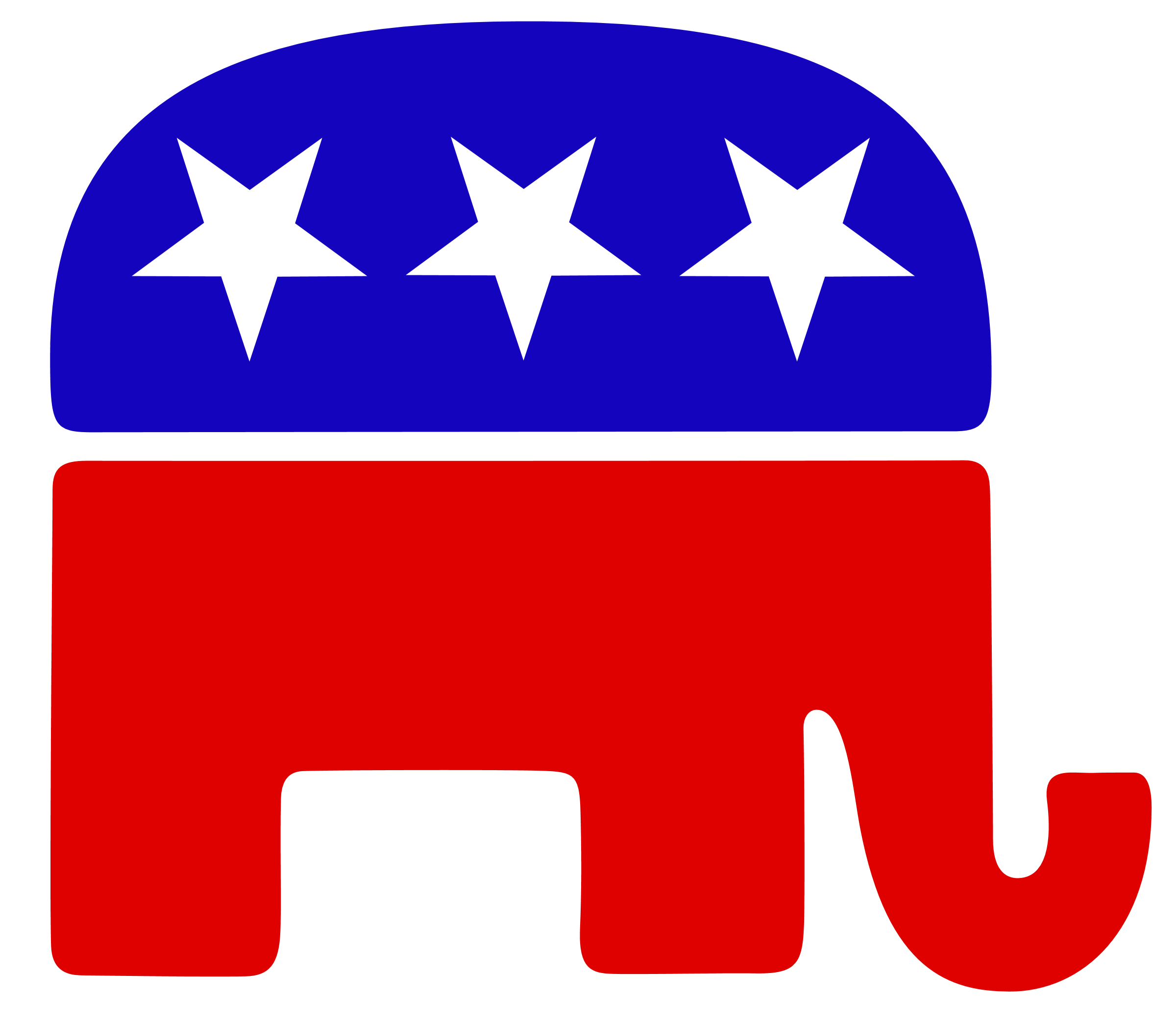 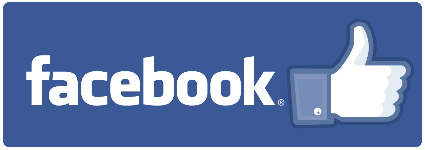 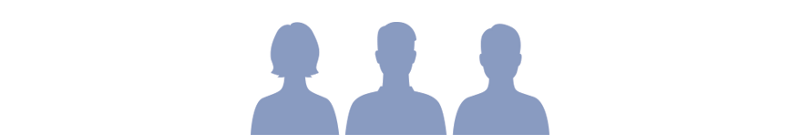 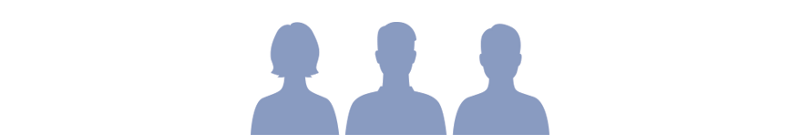 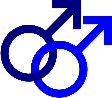 18
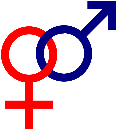 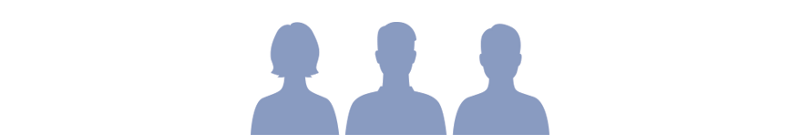 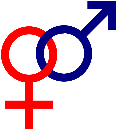 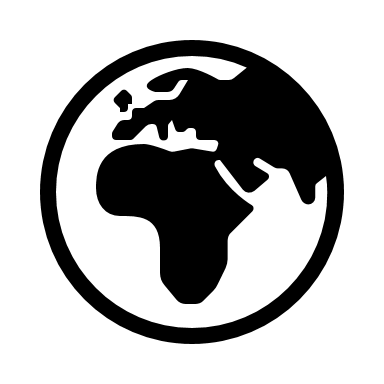 PL
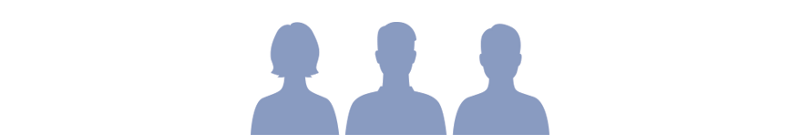 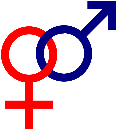 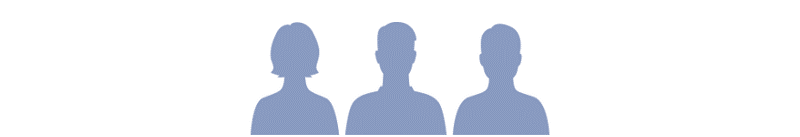 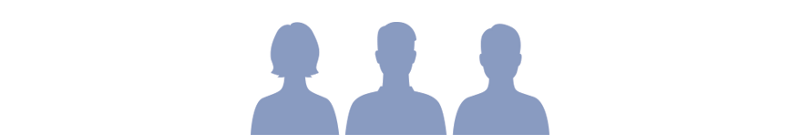 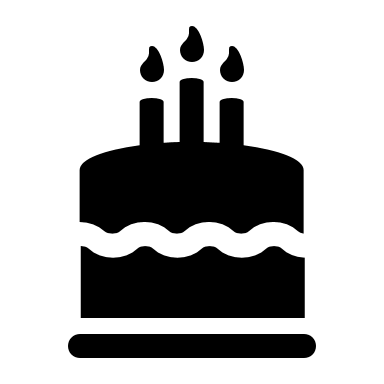 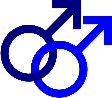 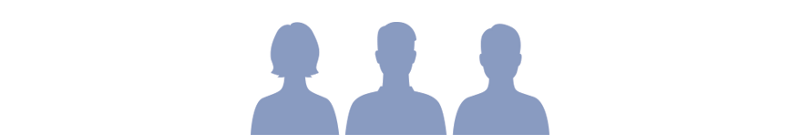 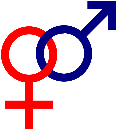 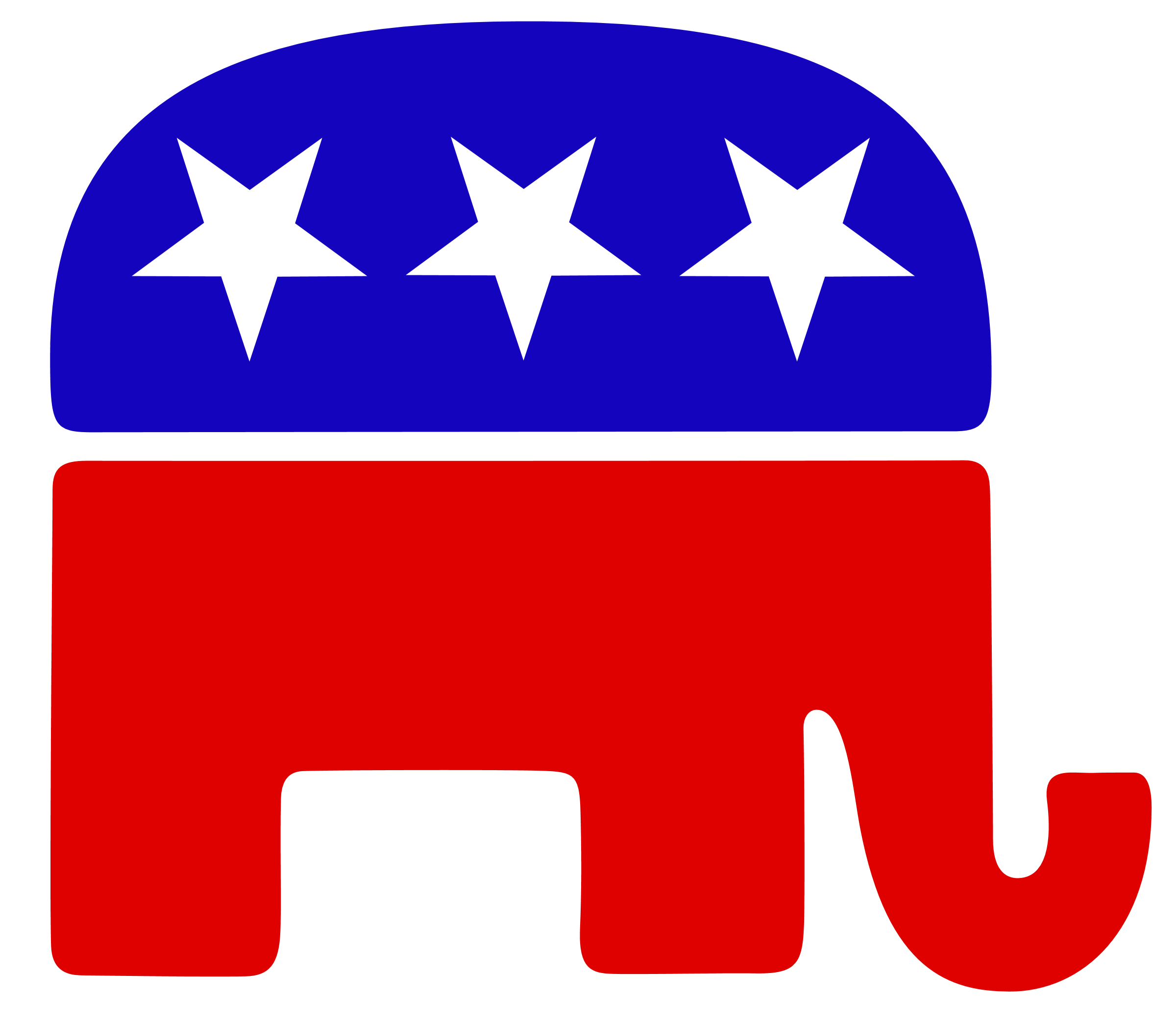 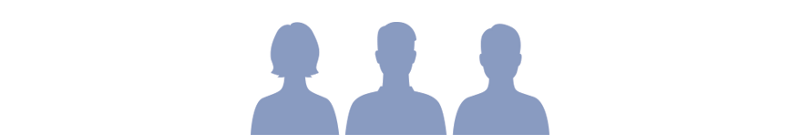 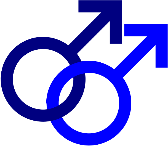 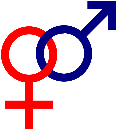 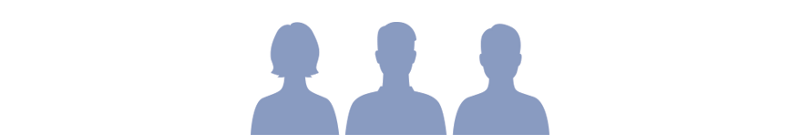 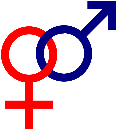 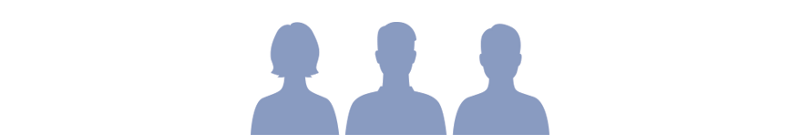 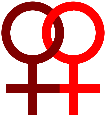 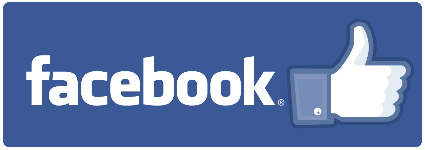 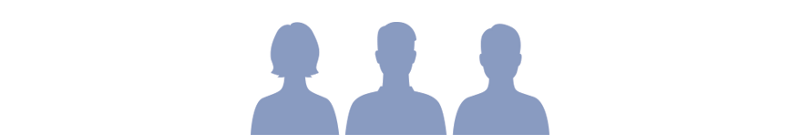 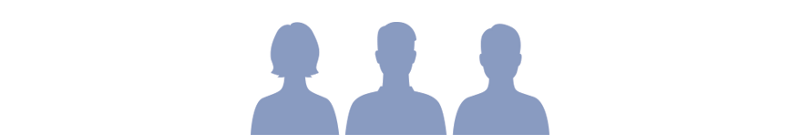 18
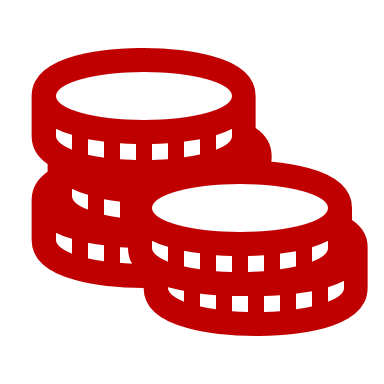 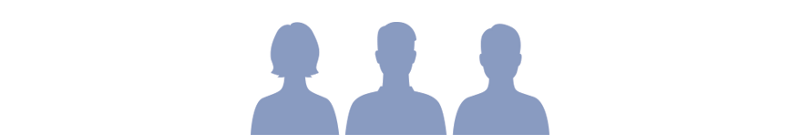 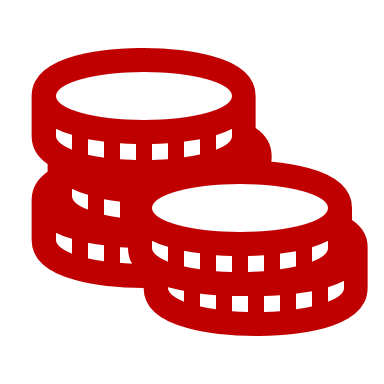 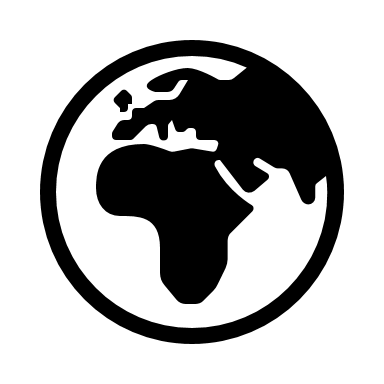 PL
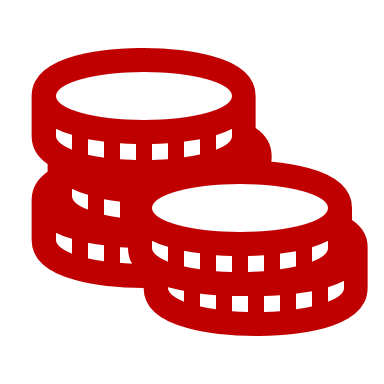 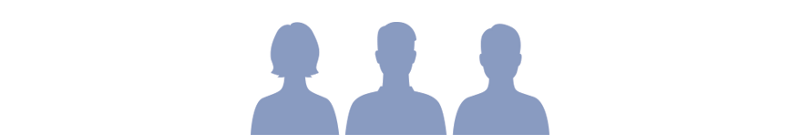 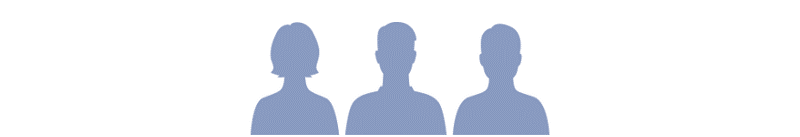 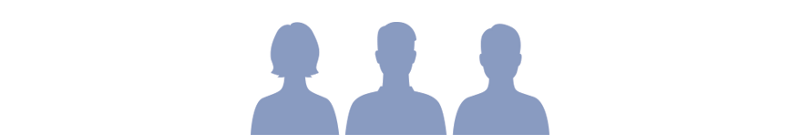 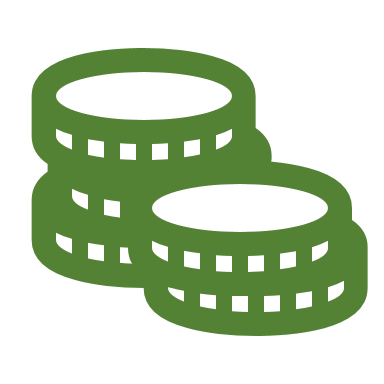 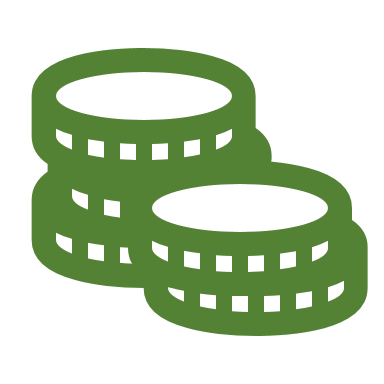 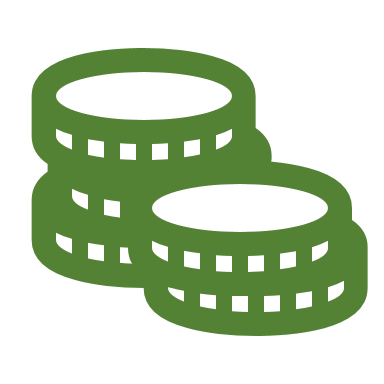 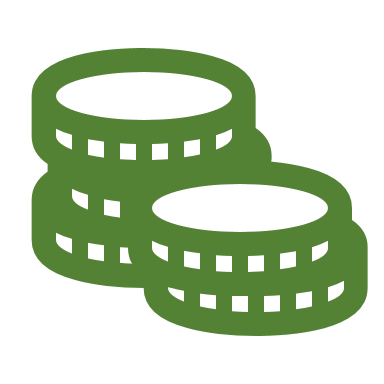 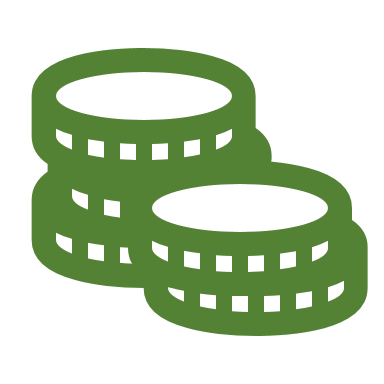 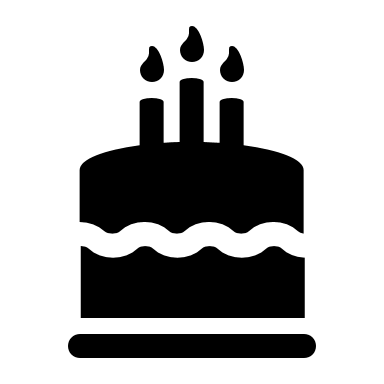 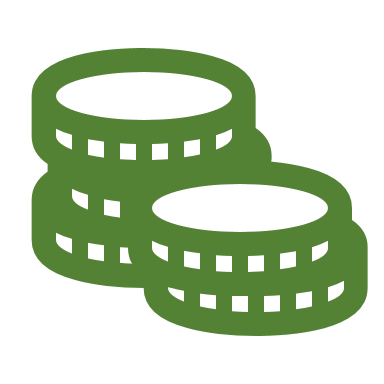 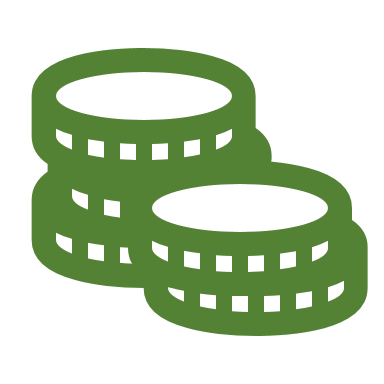 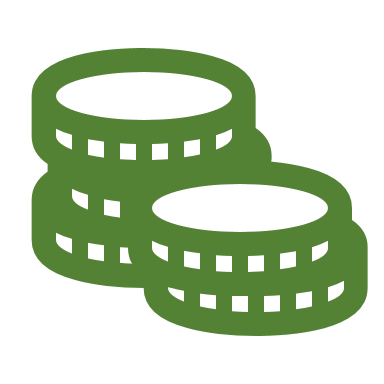 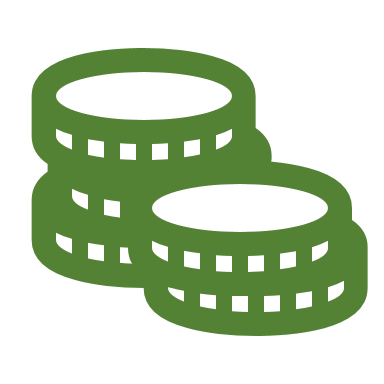 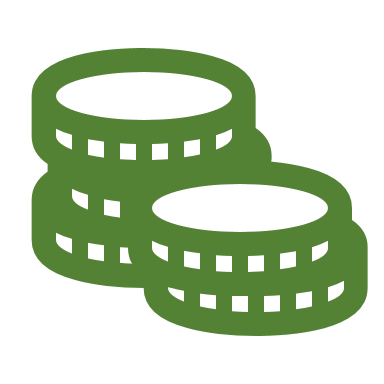 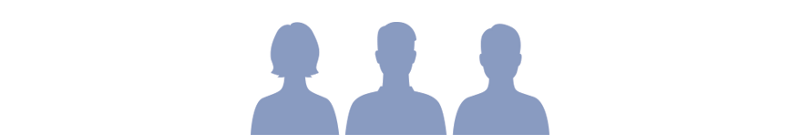 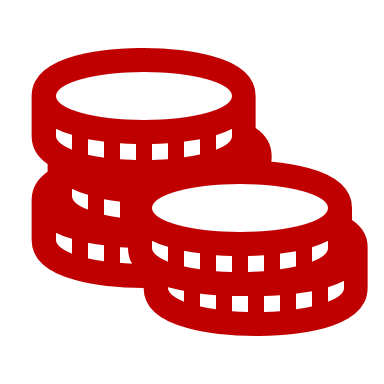 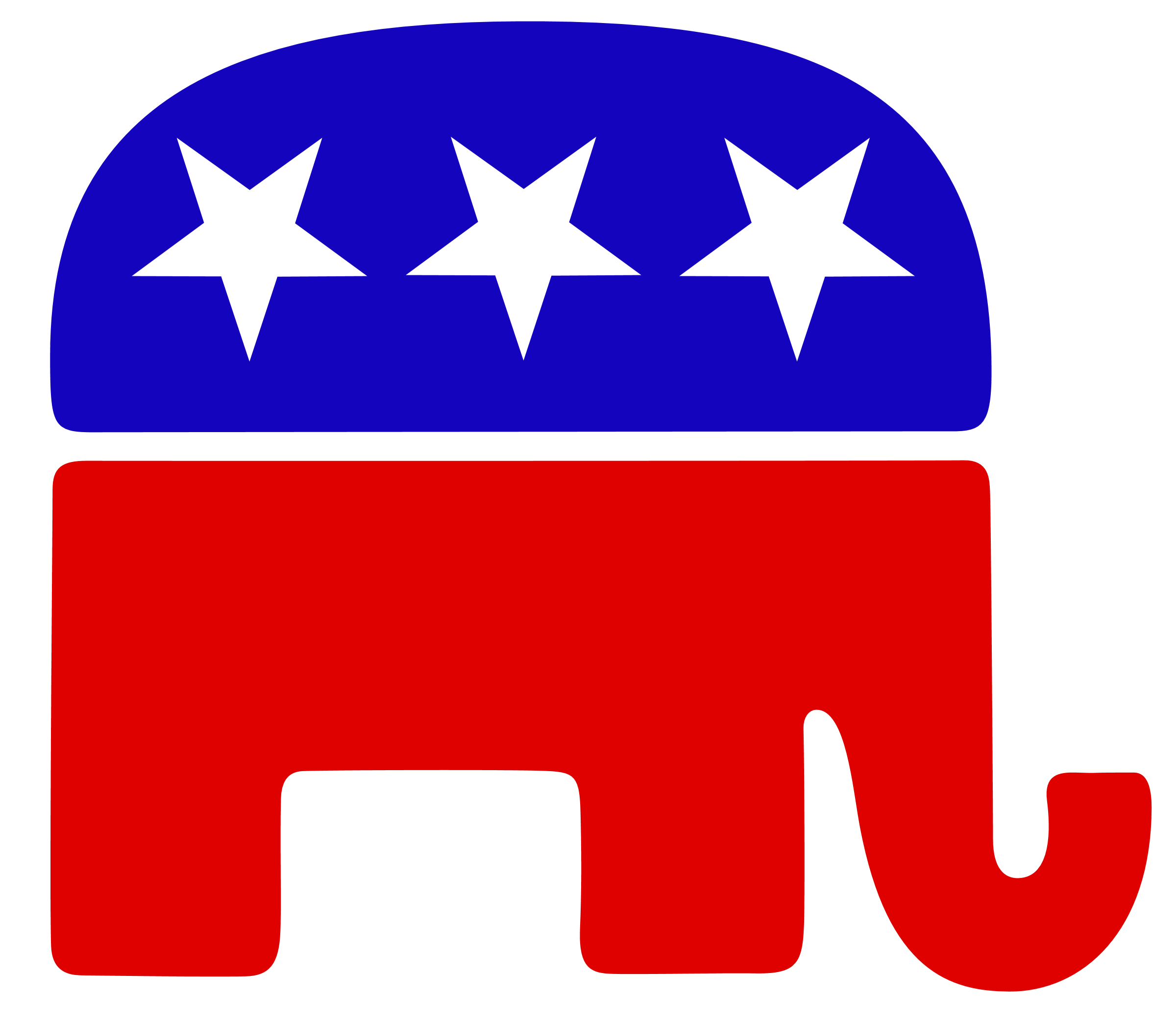 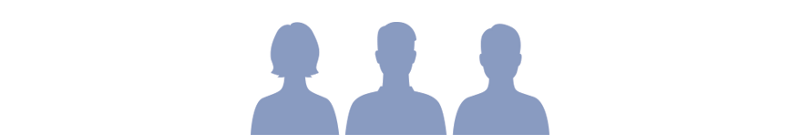 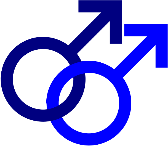 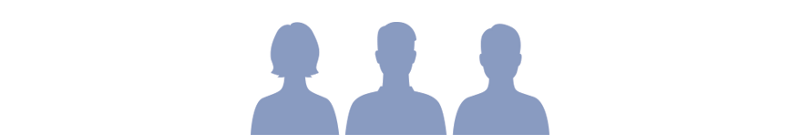 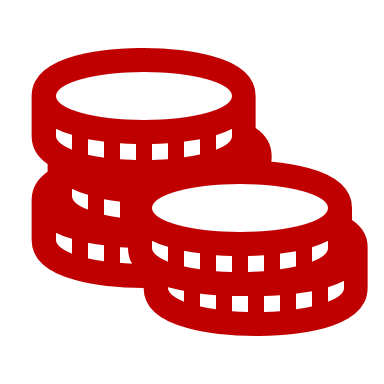 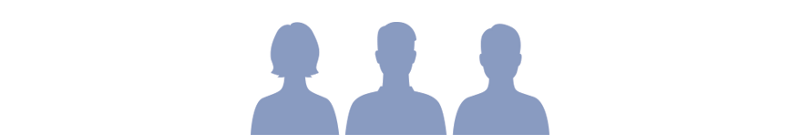 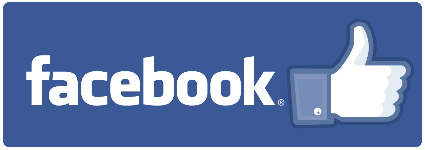